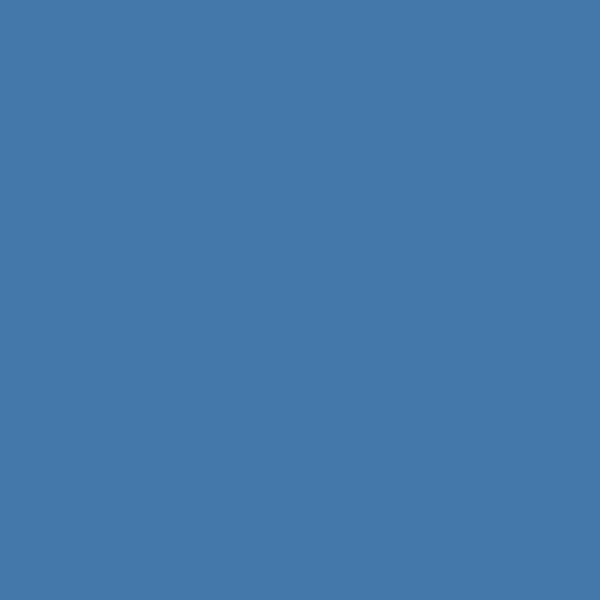 Encuestas de Satisfacción 
PAS
2022-23
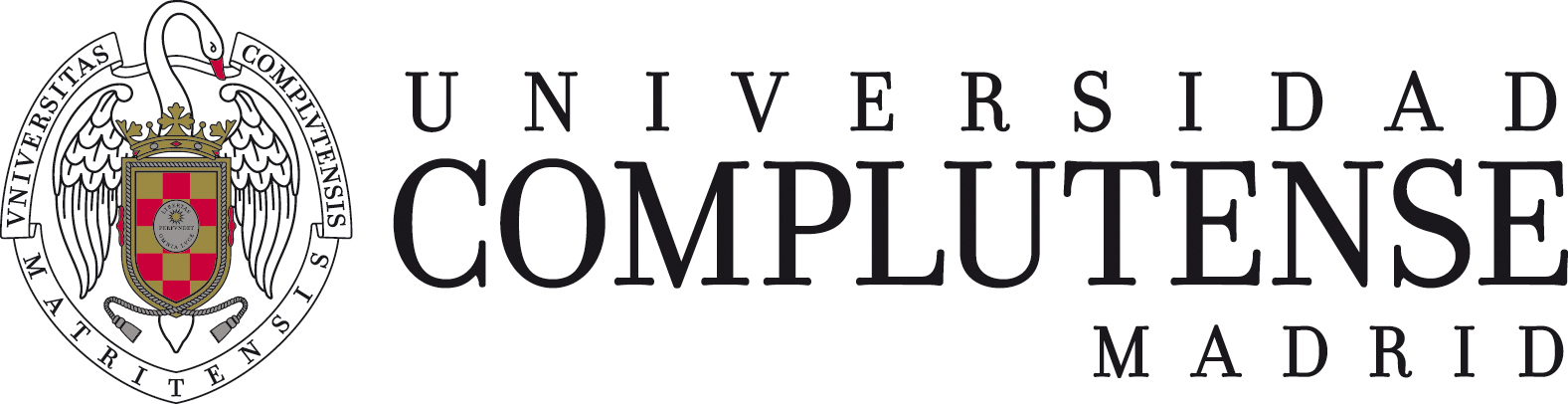 FACULTAD DE FILOLOGIA
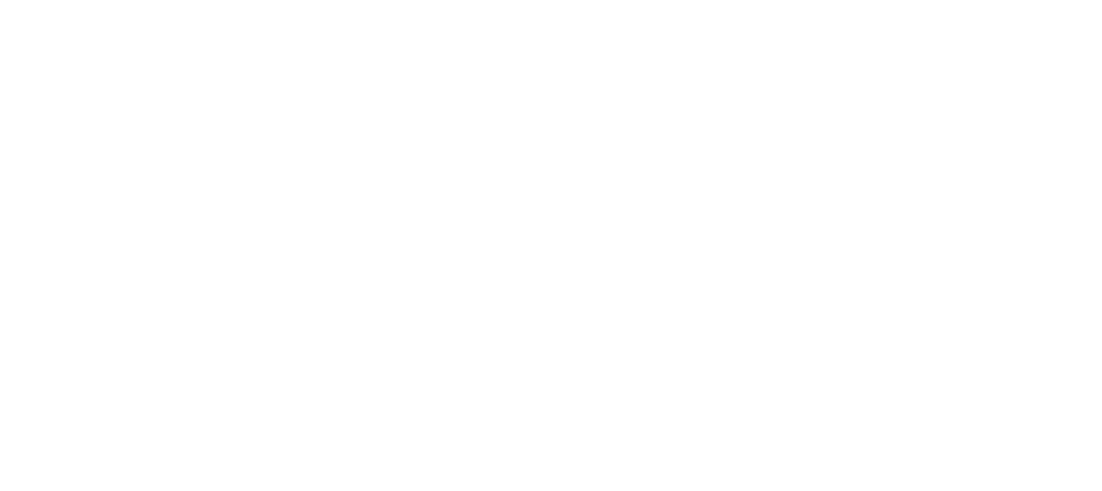 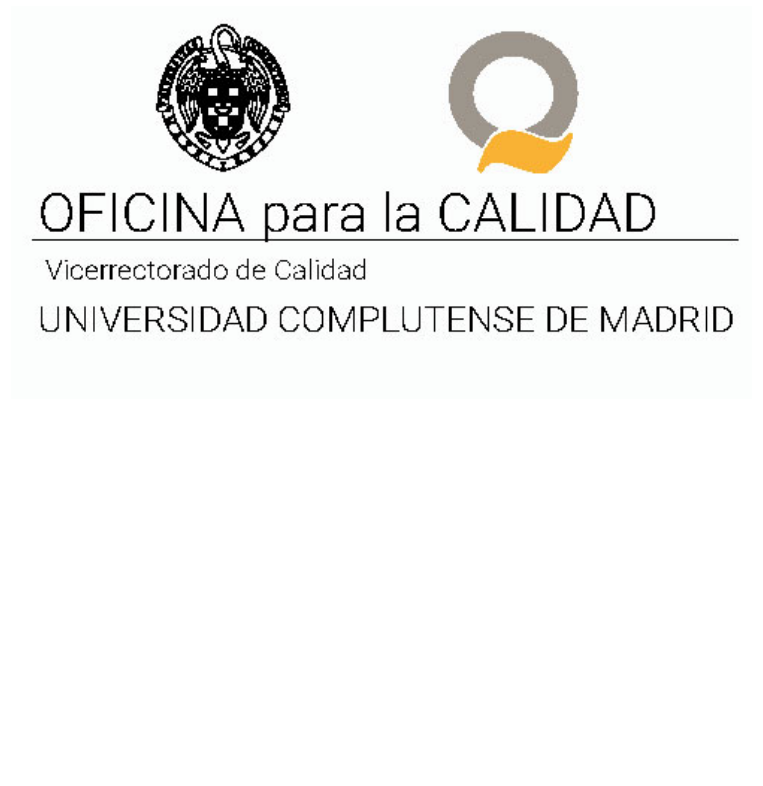 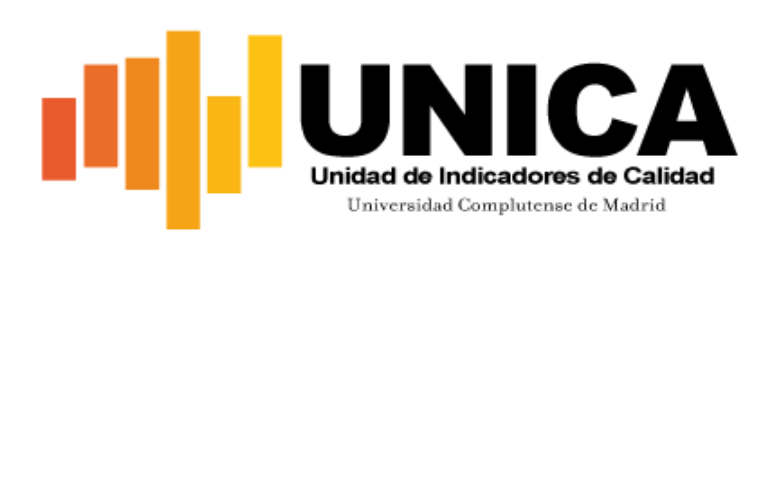 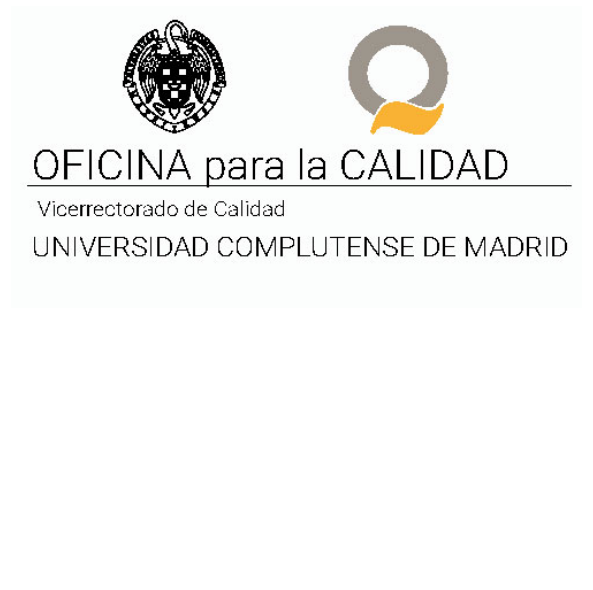 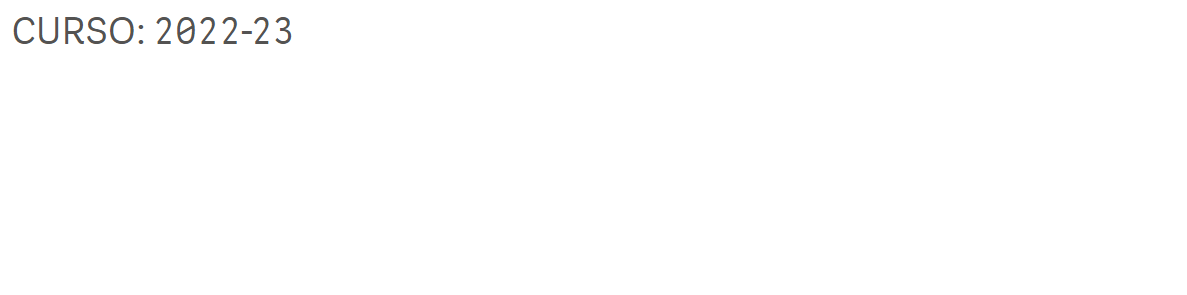 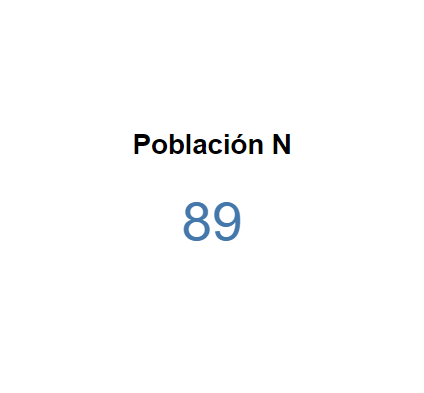 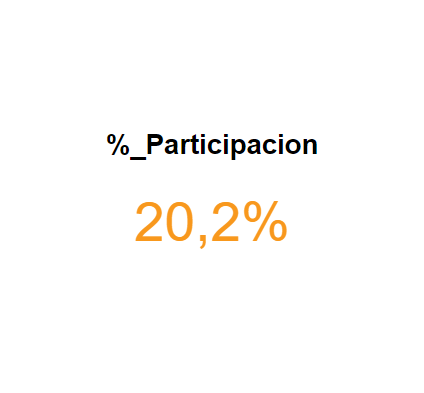 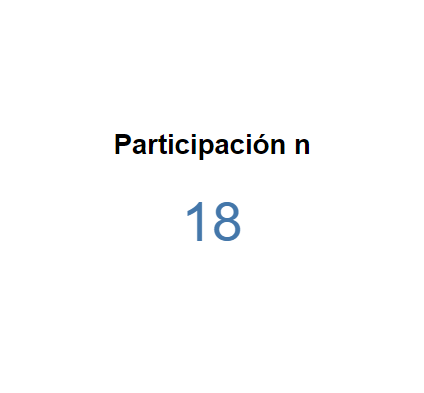 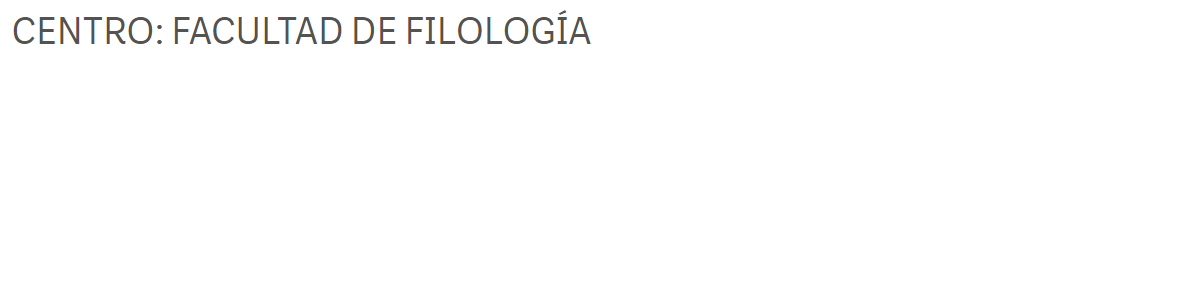 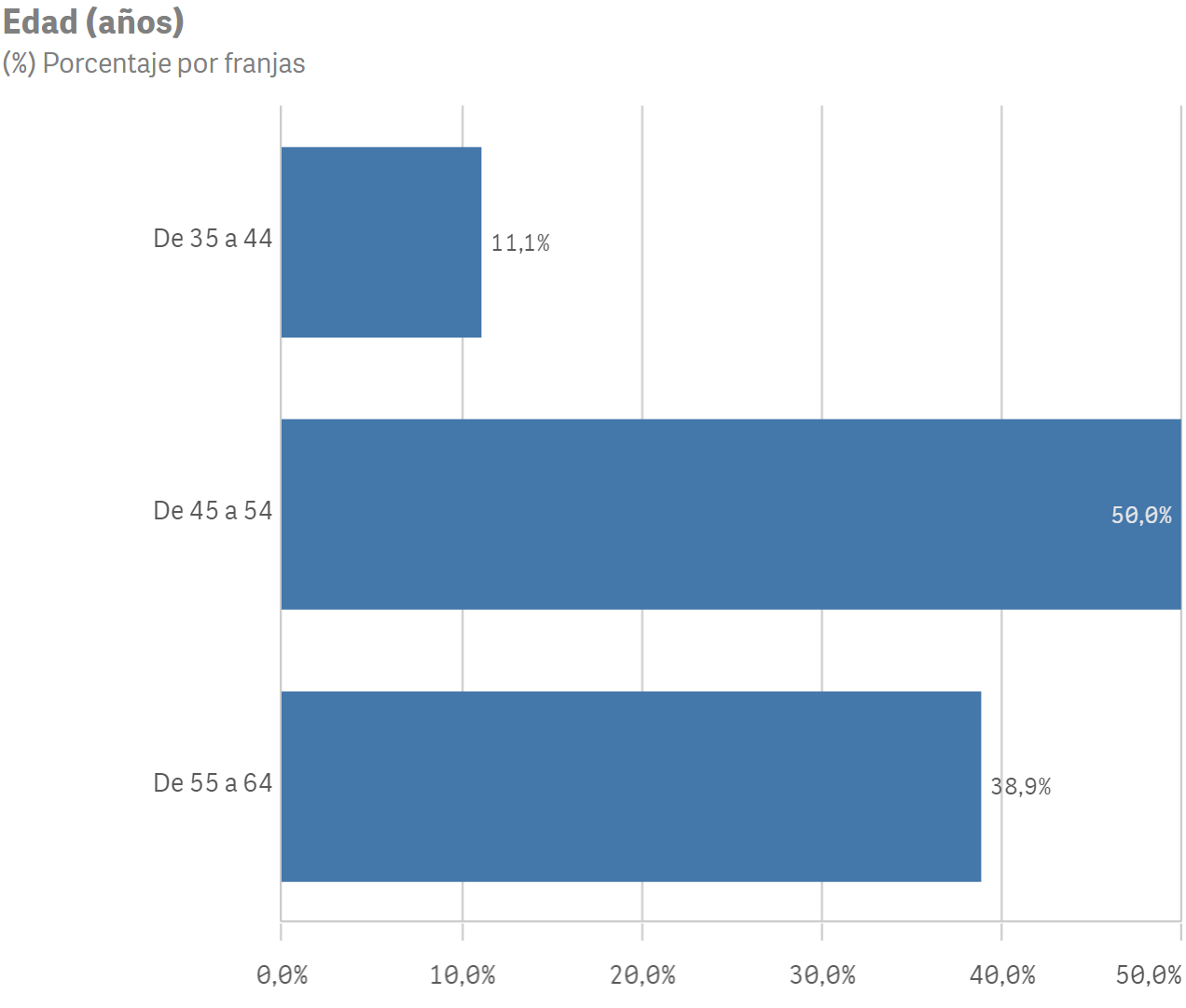 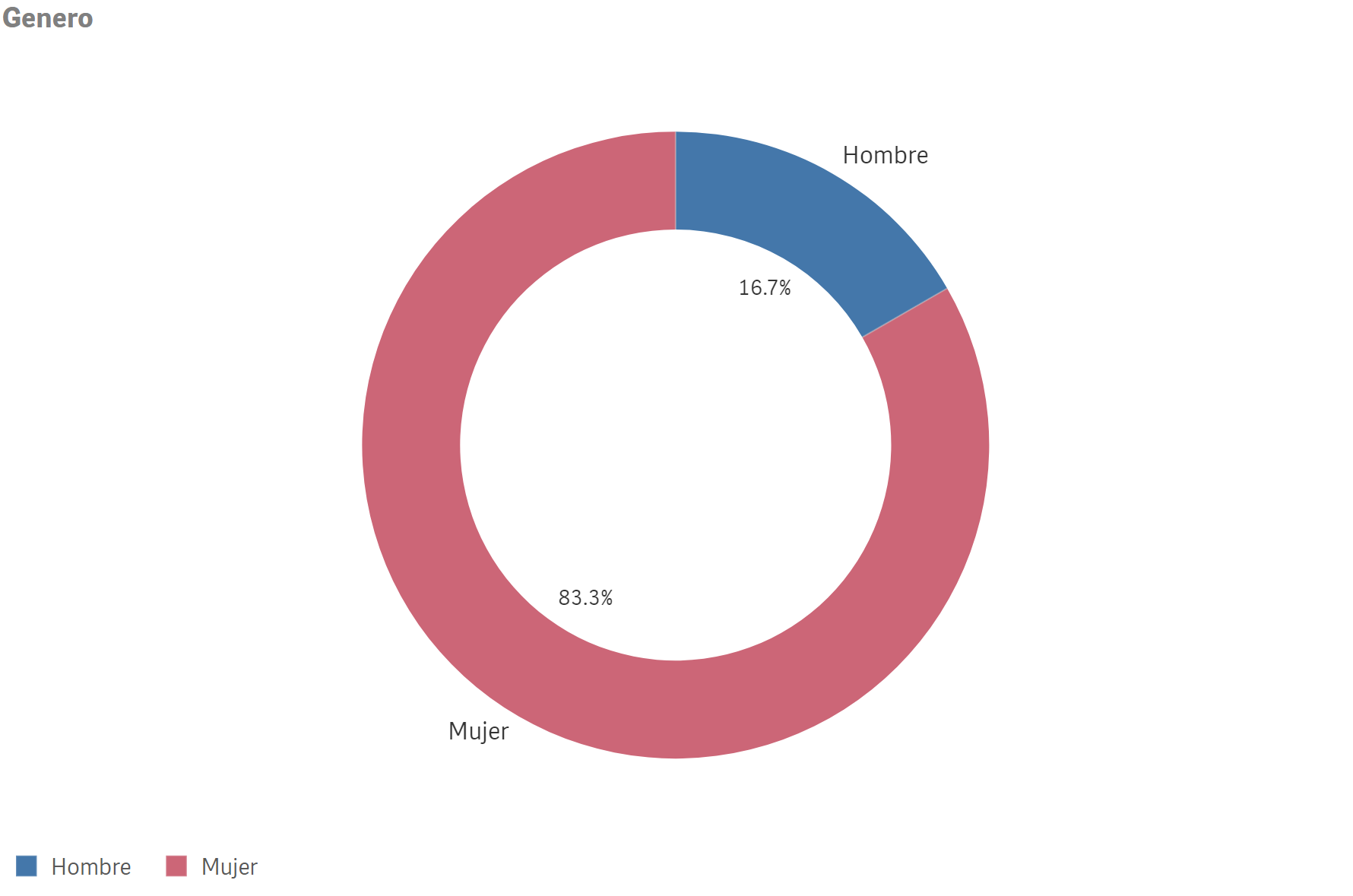 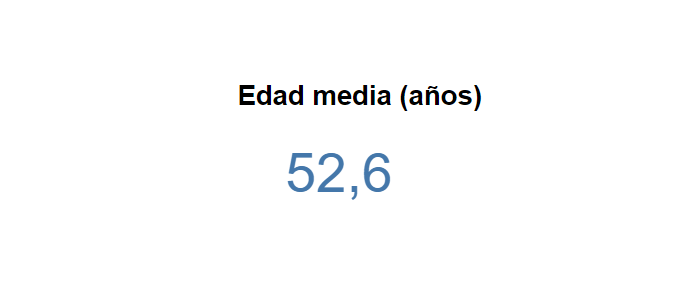 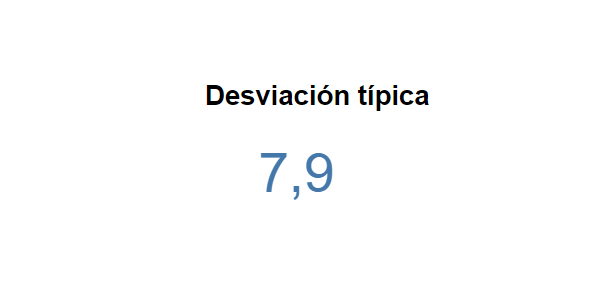 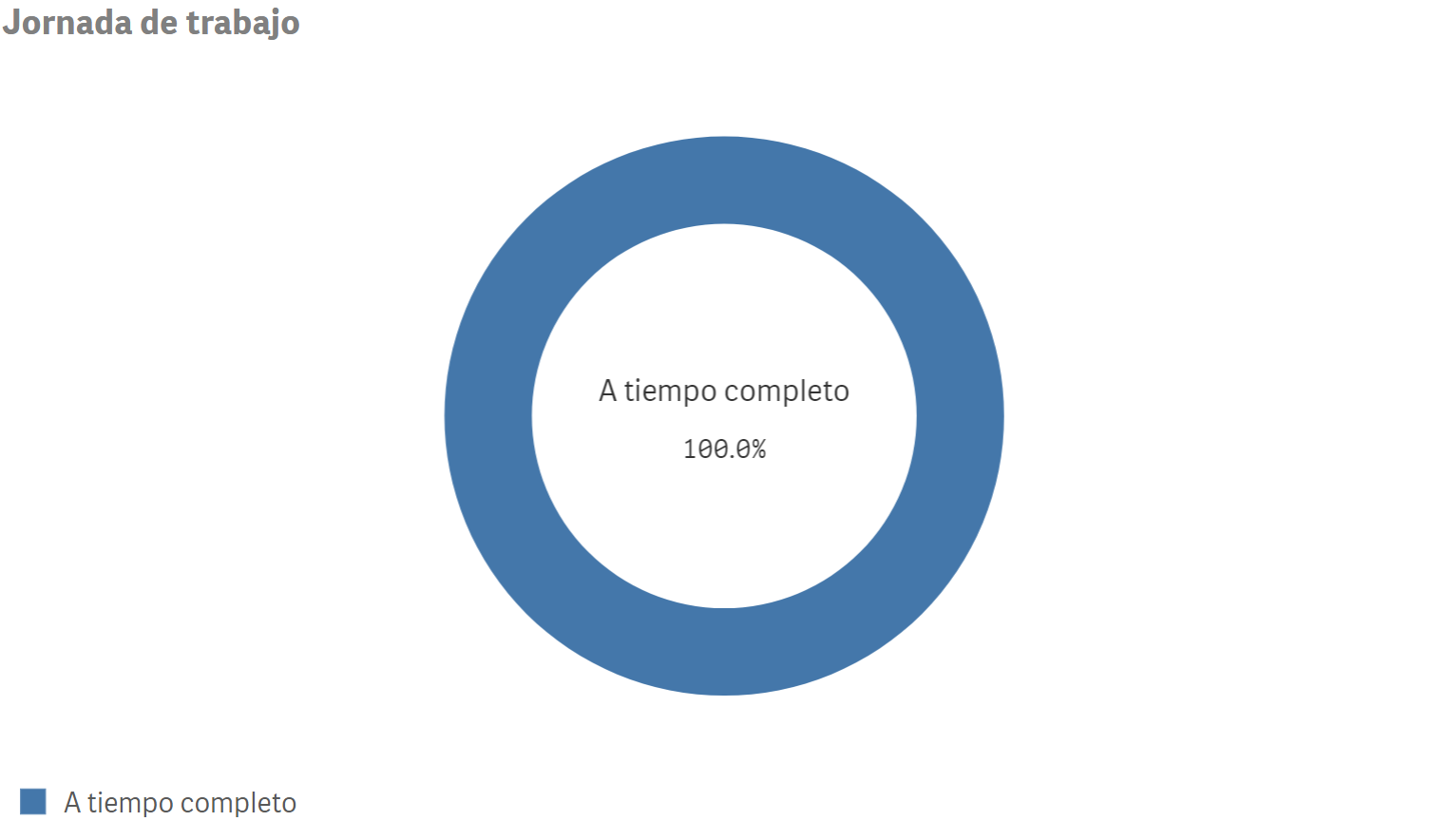 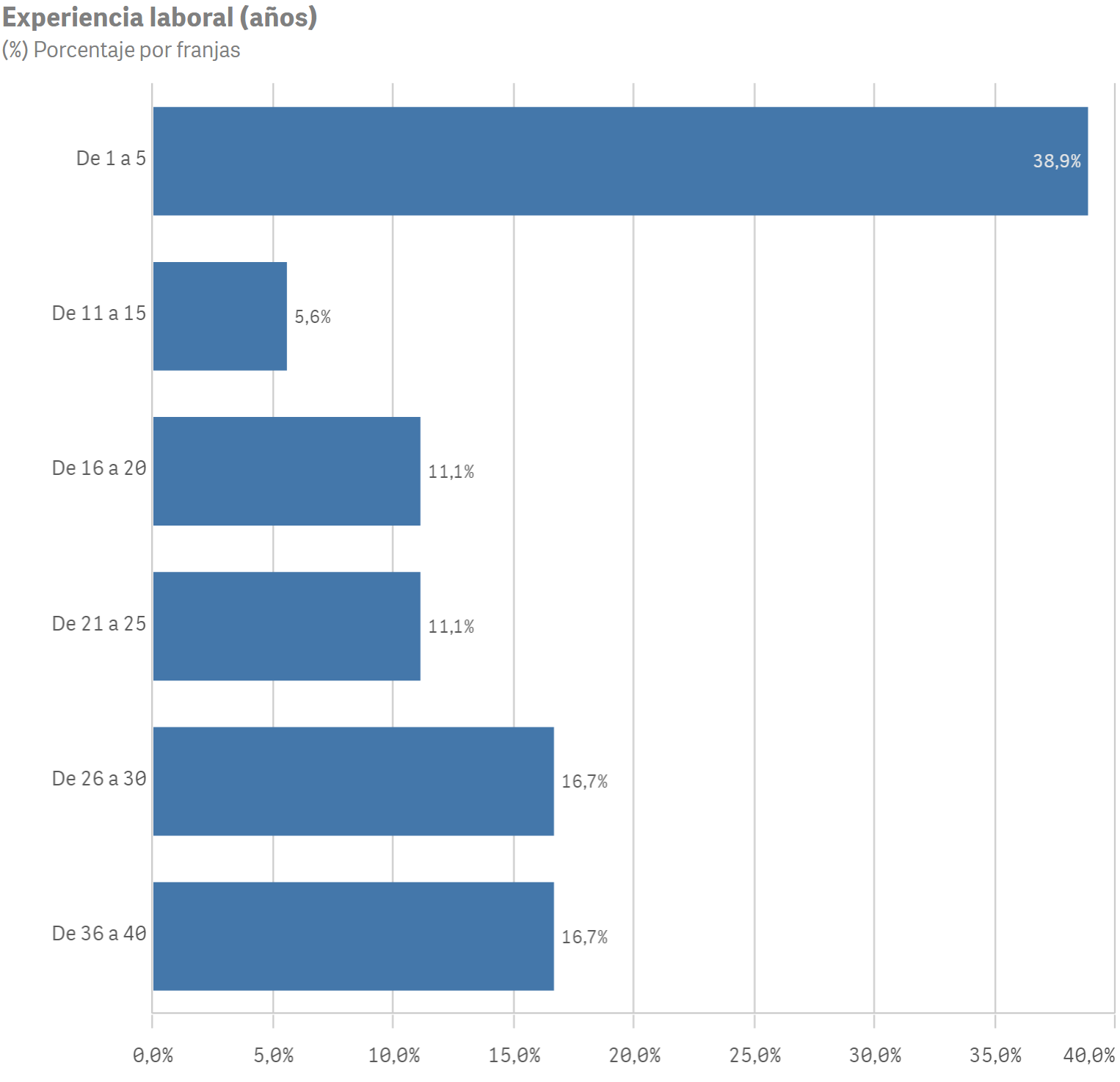 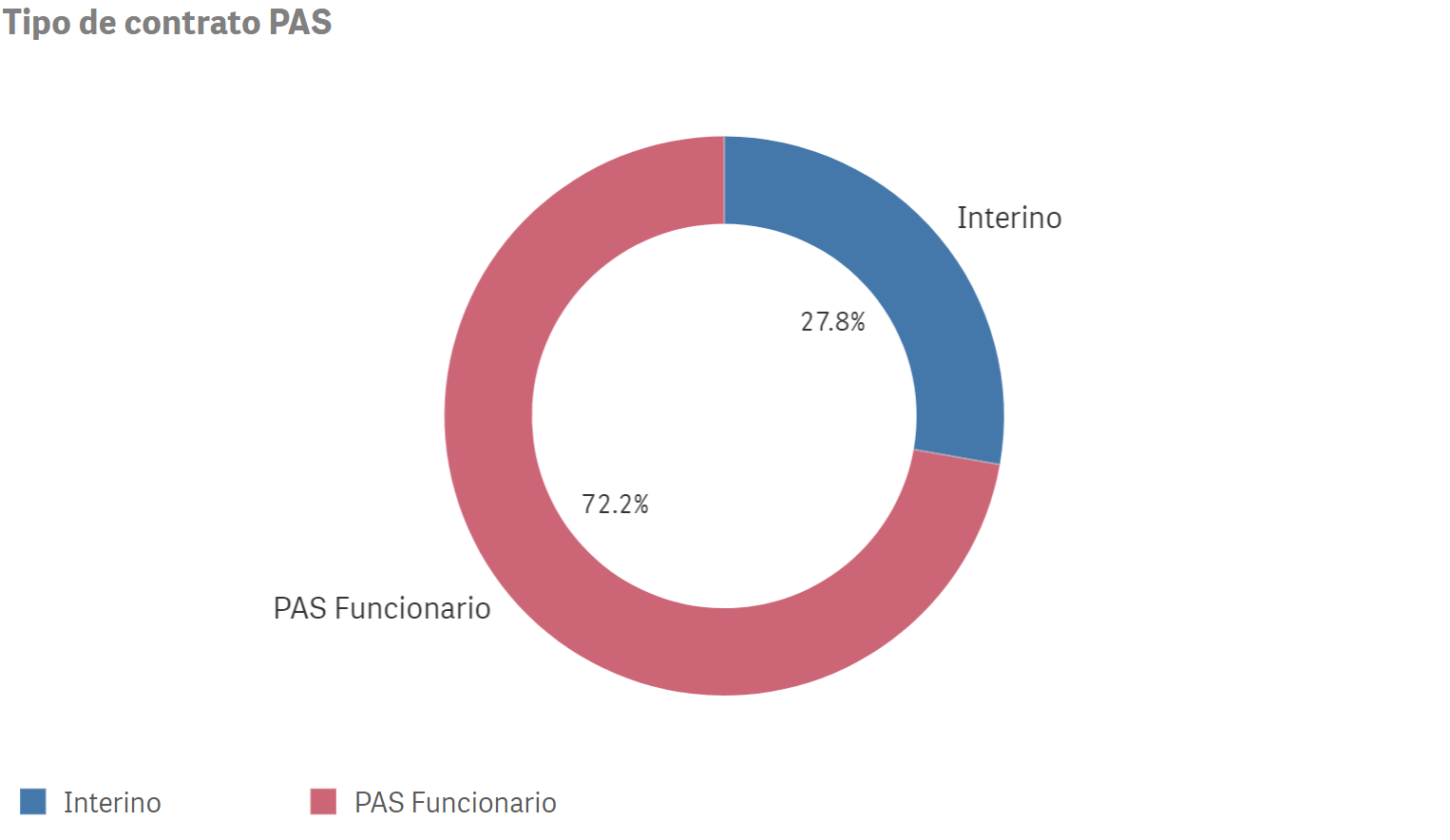 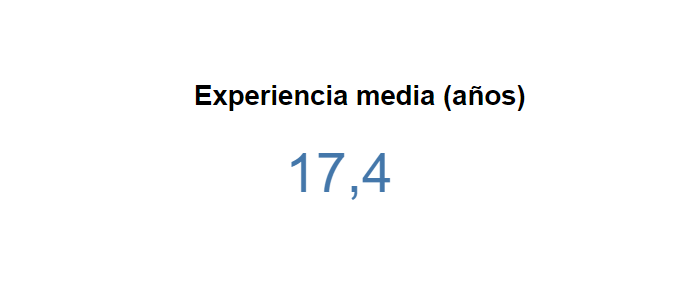 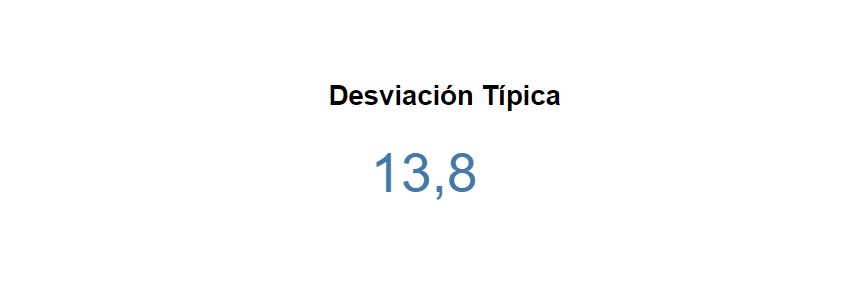 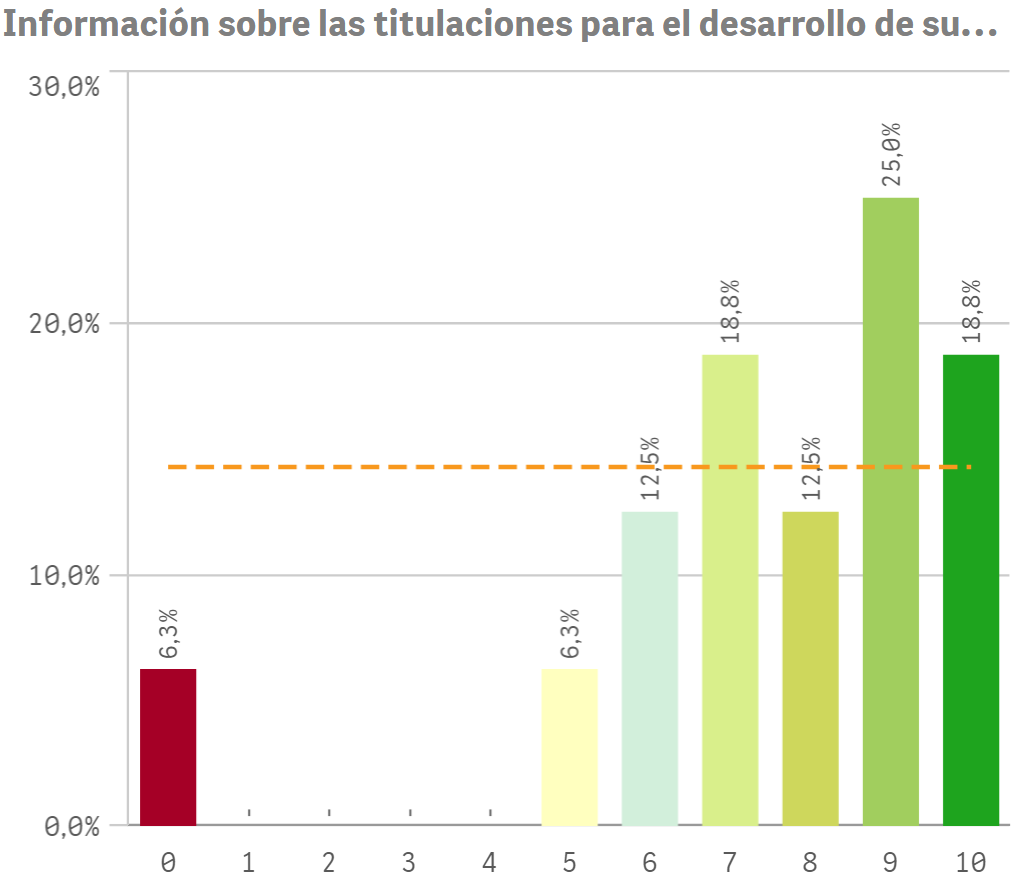 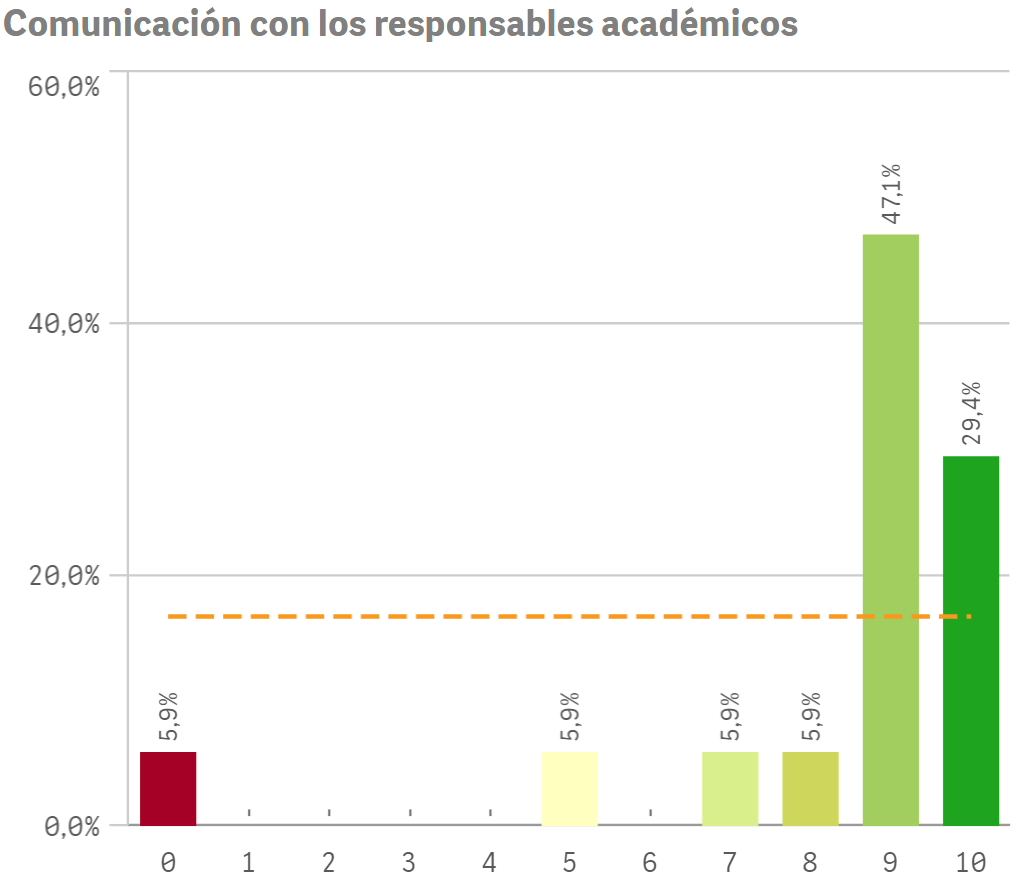 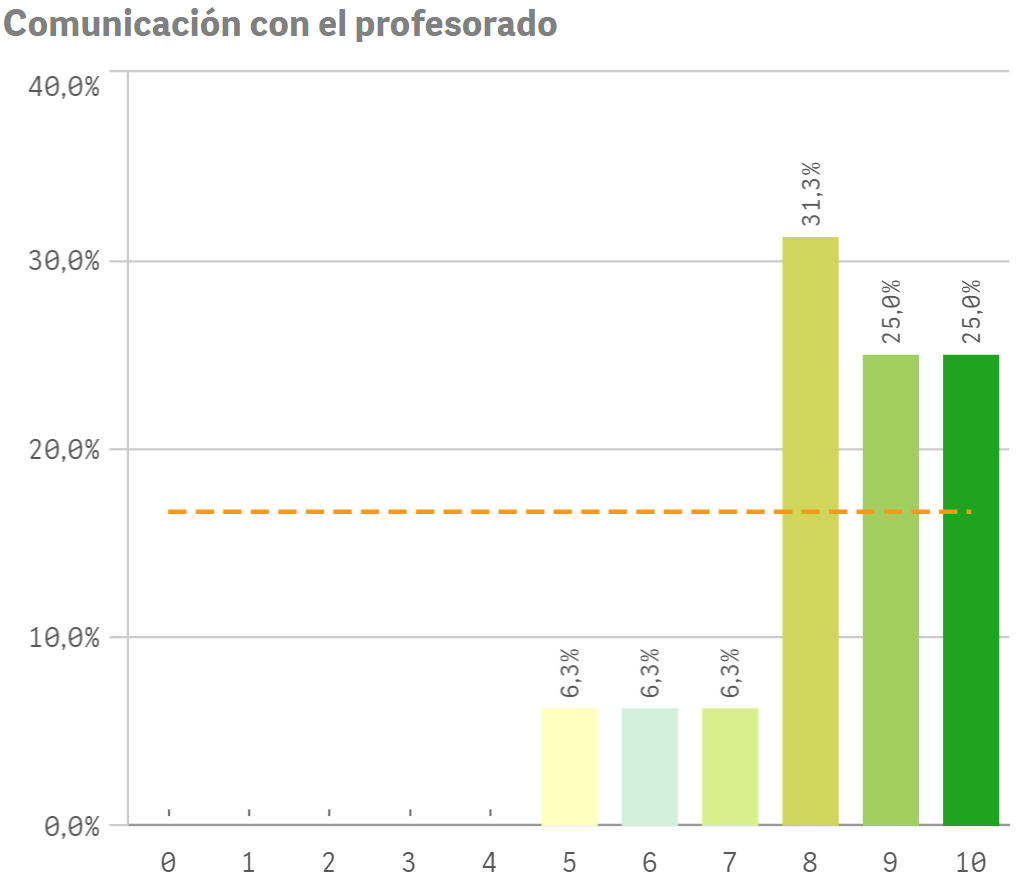 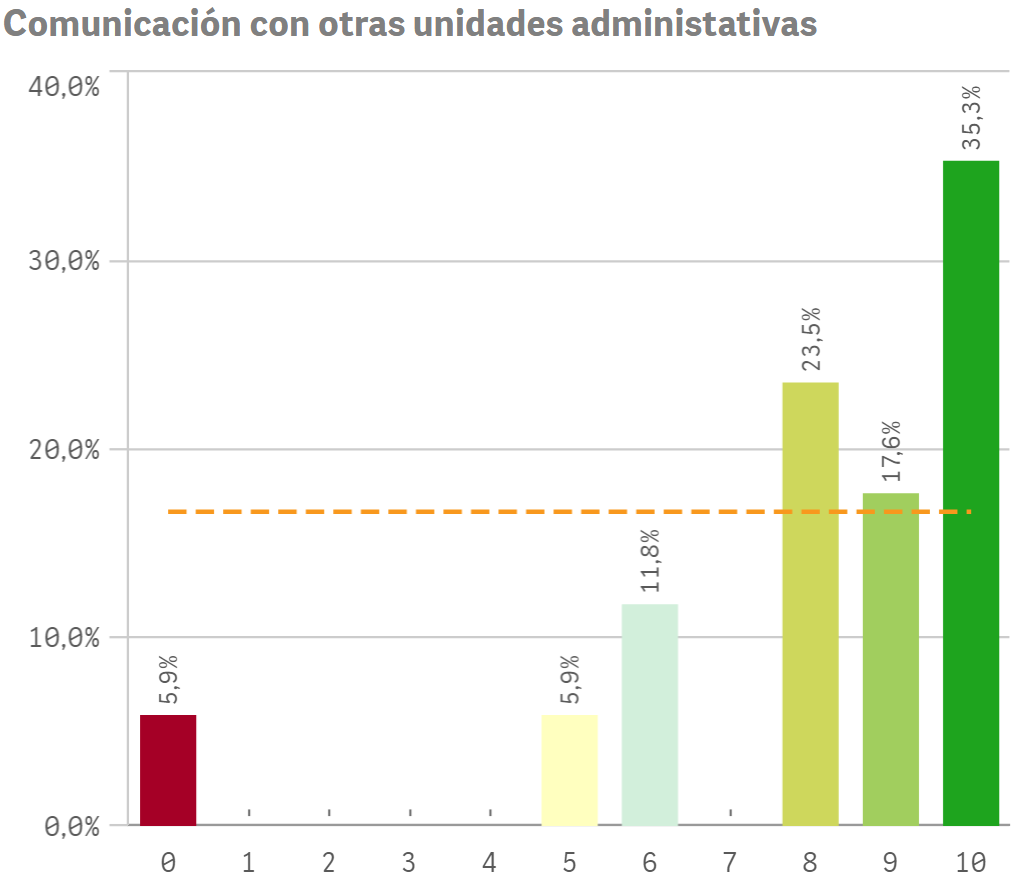 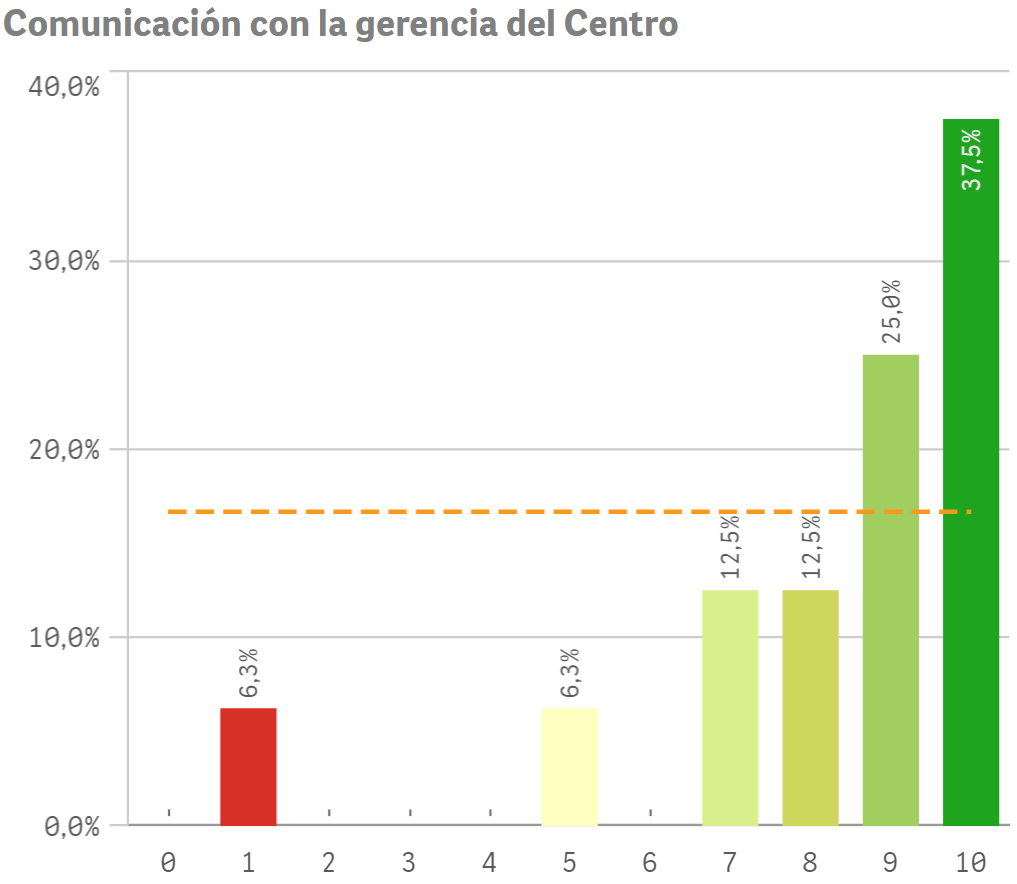 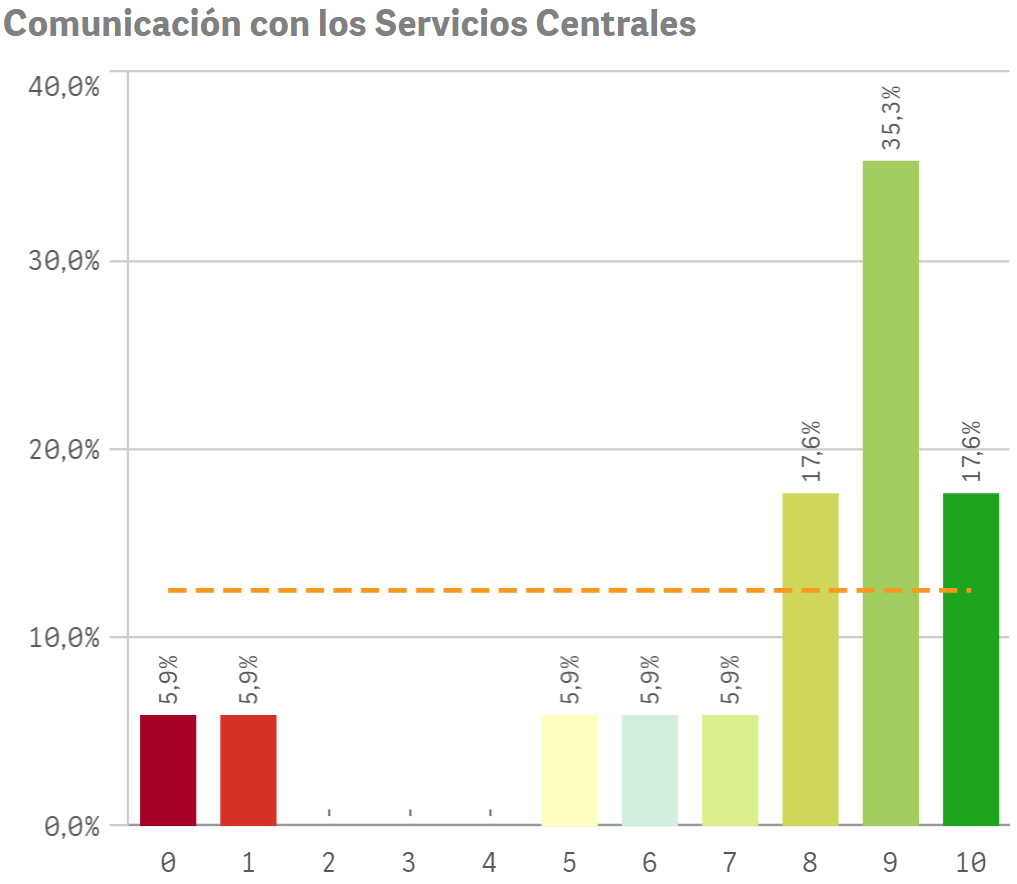 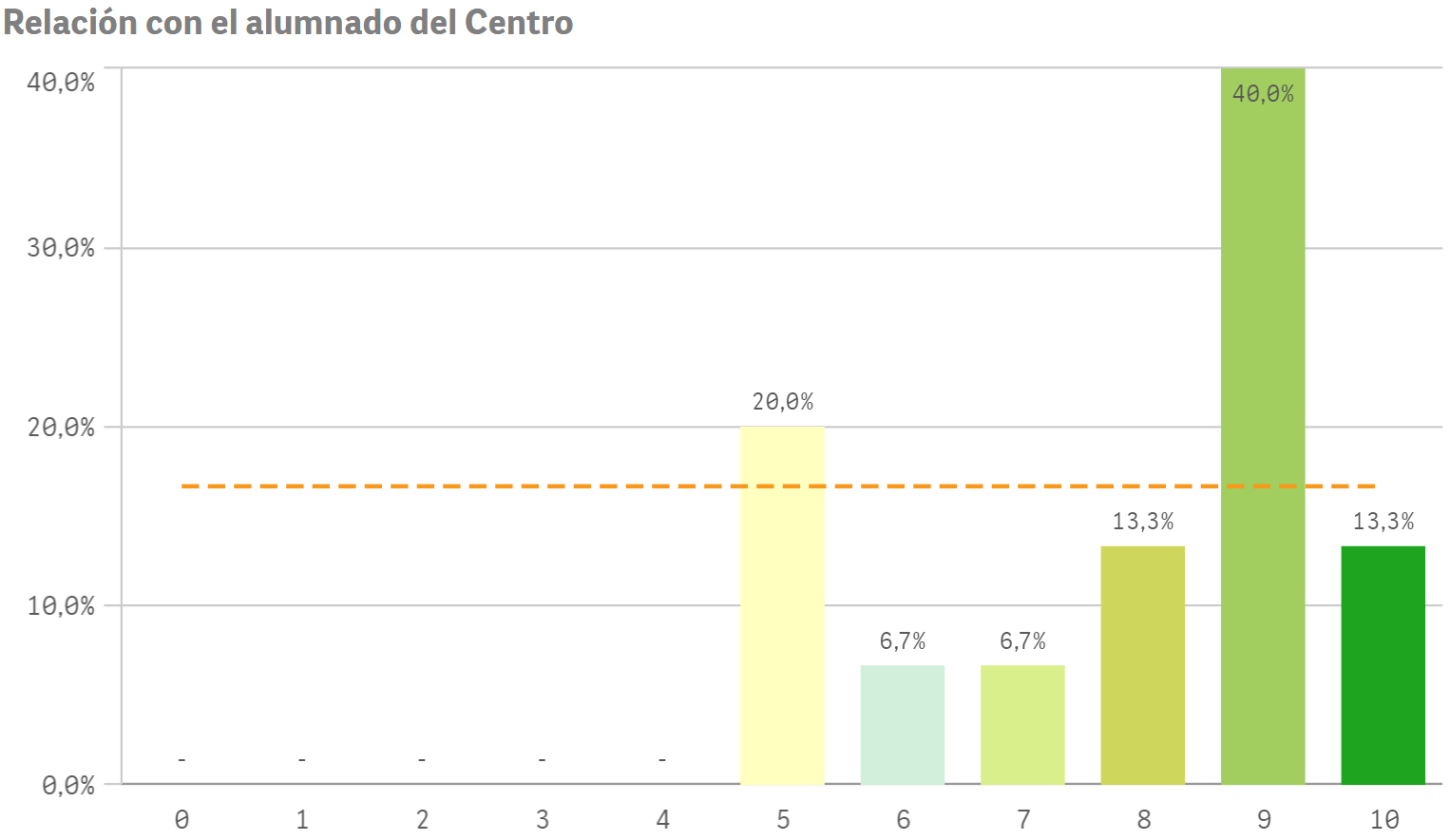 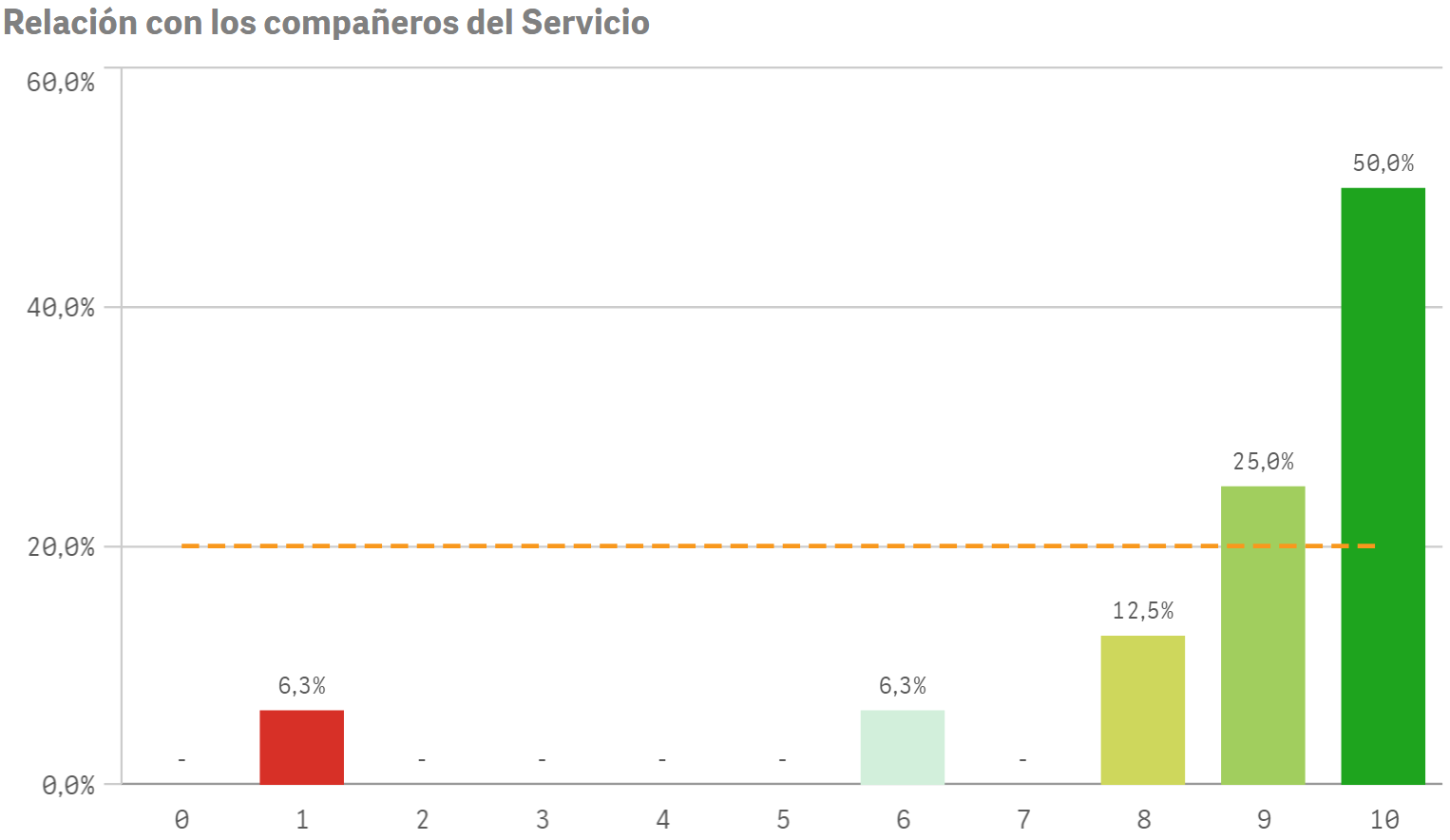 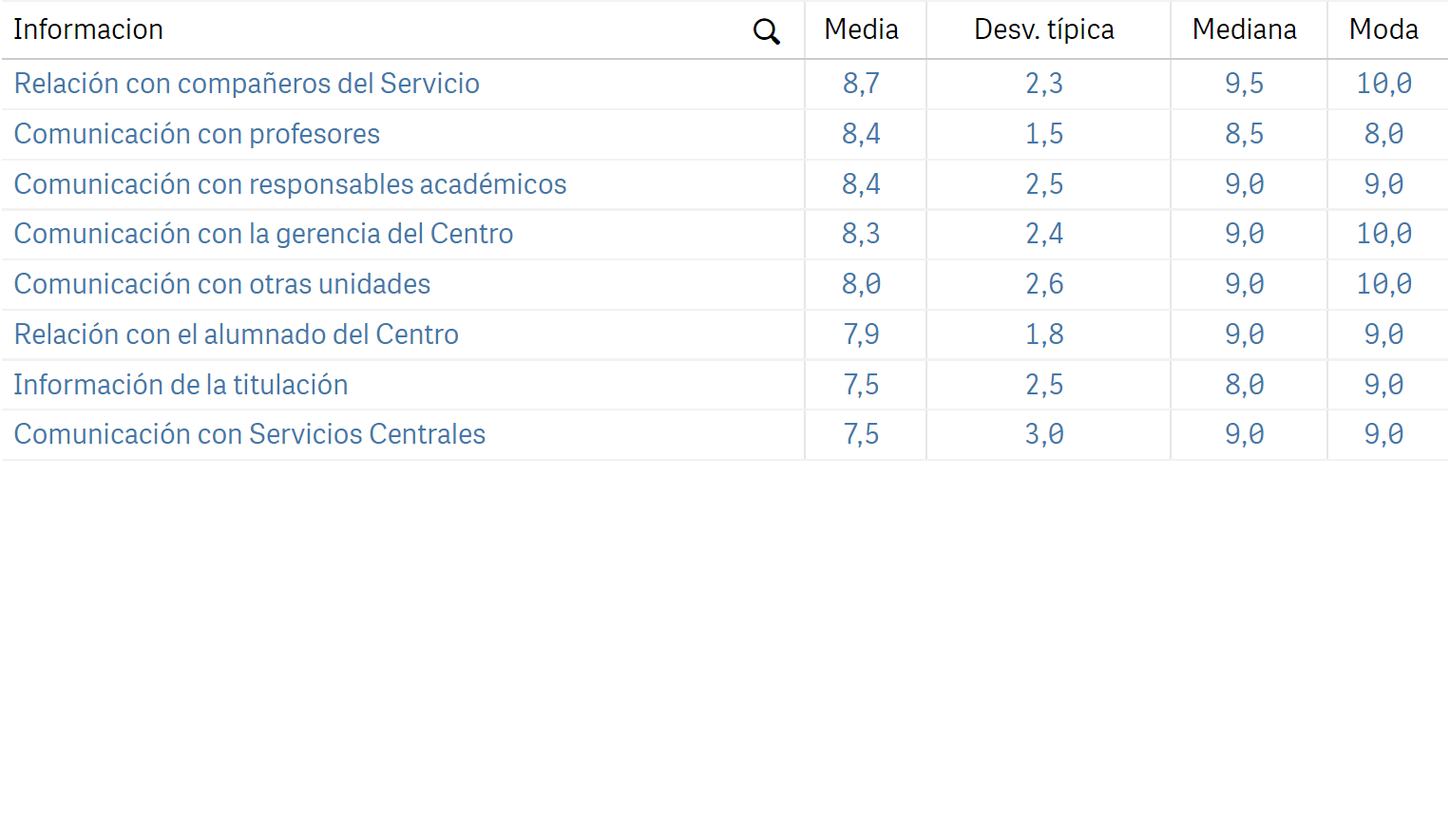 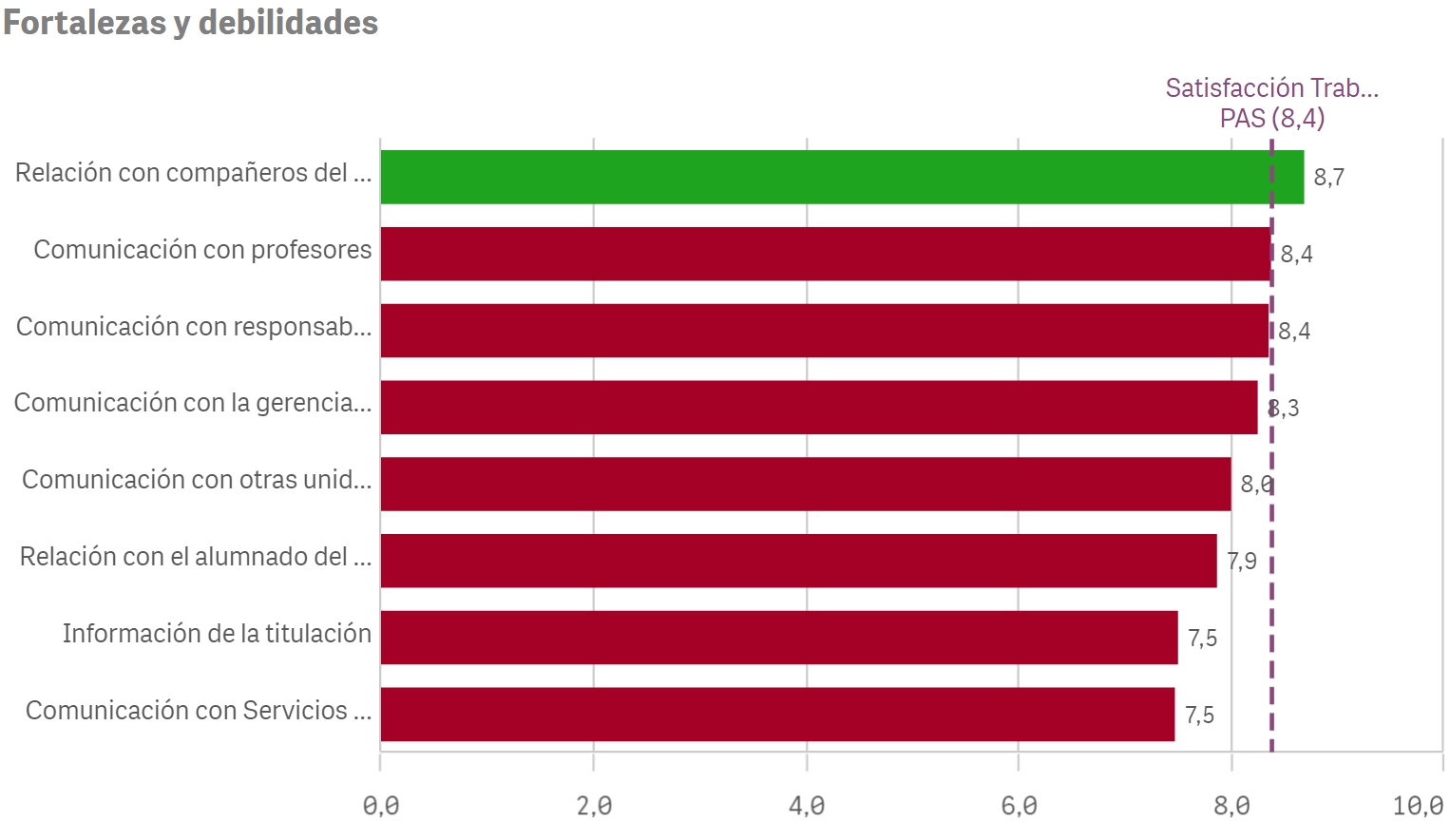 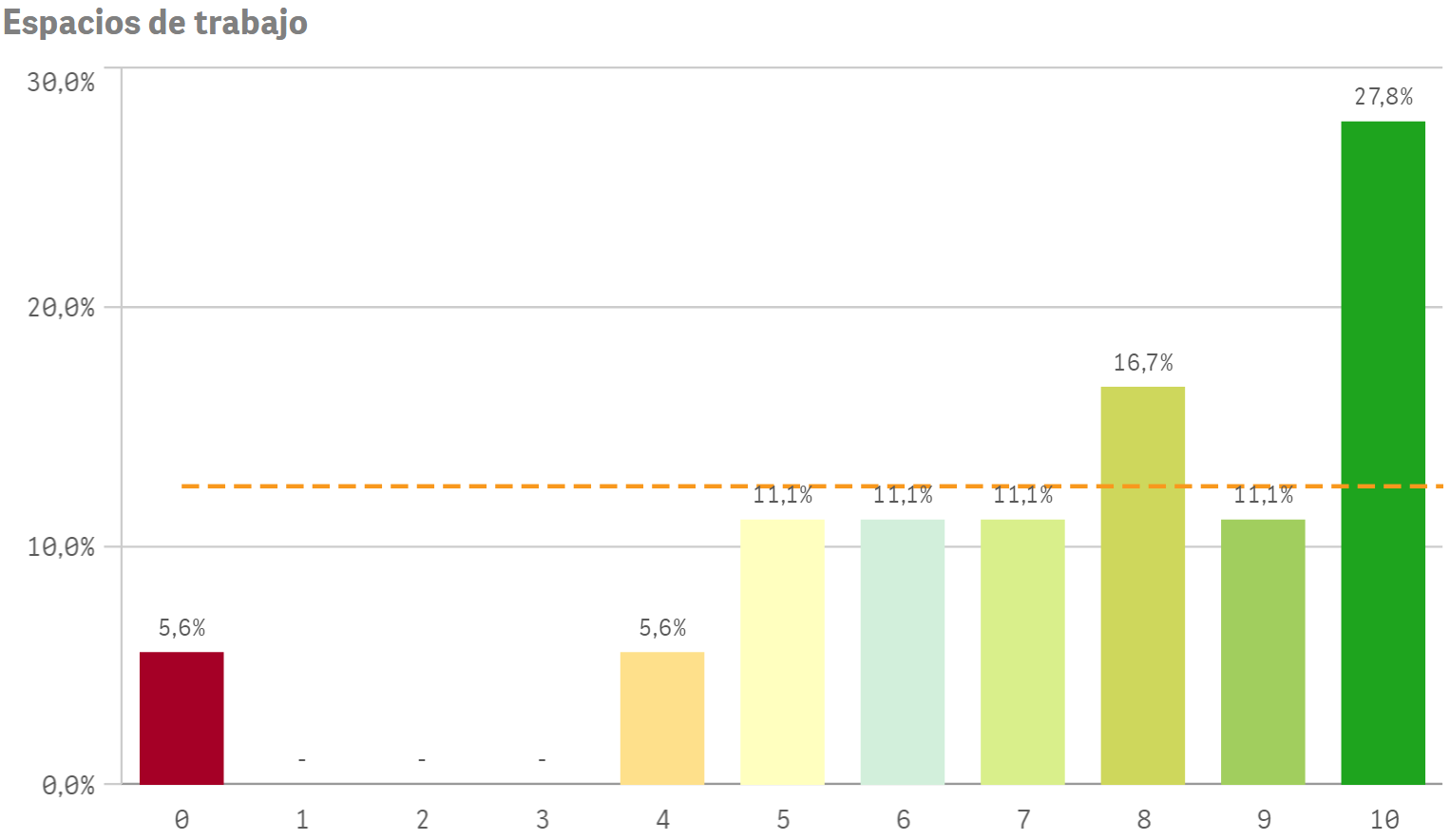 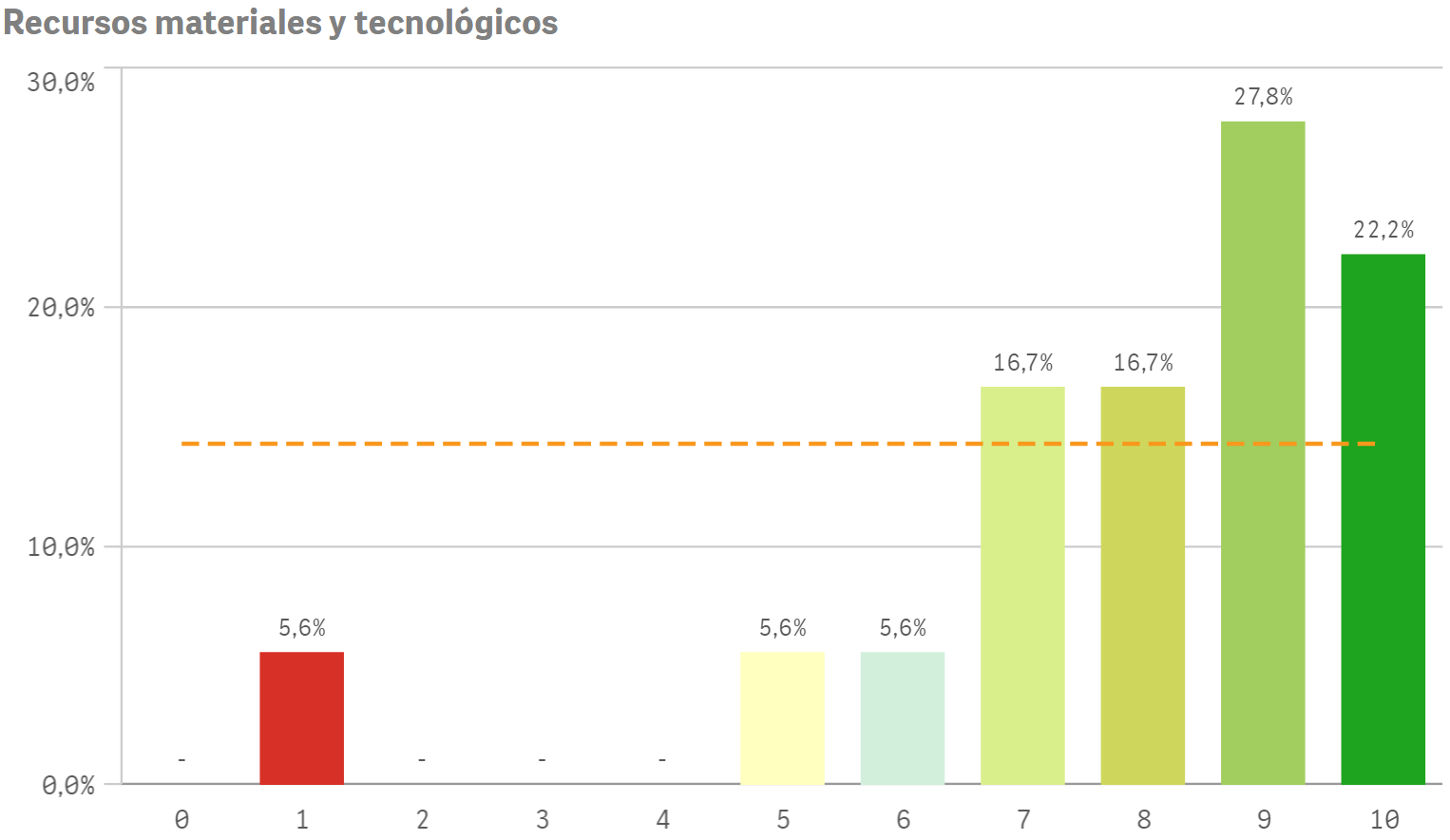 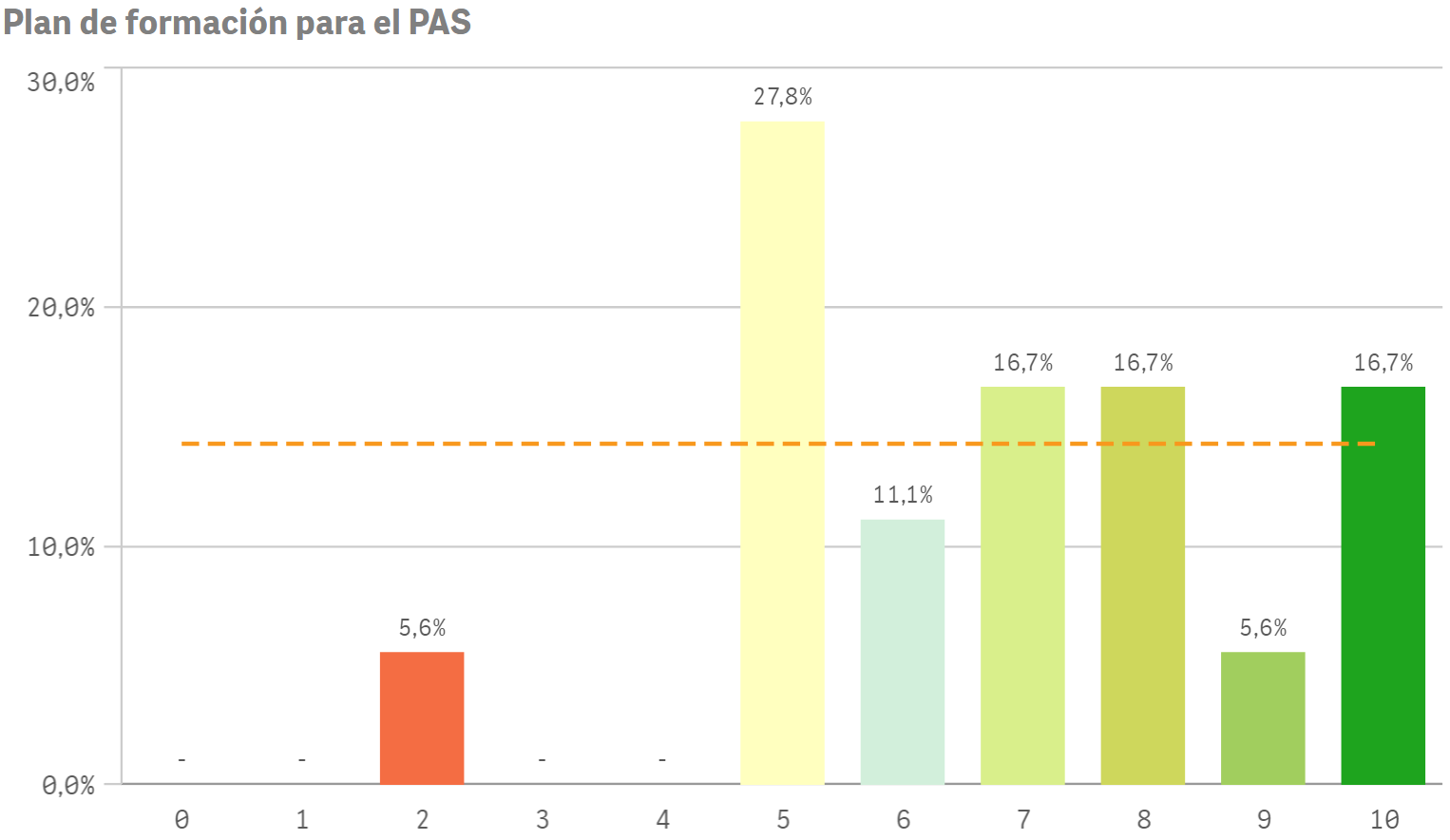 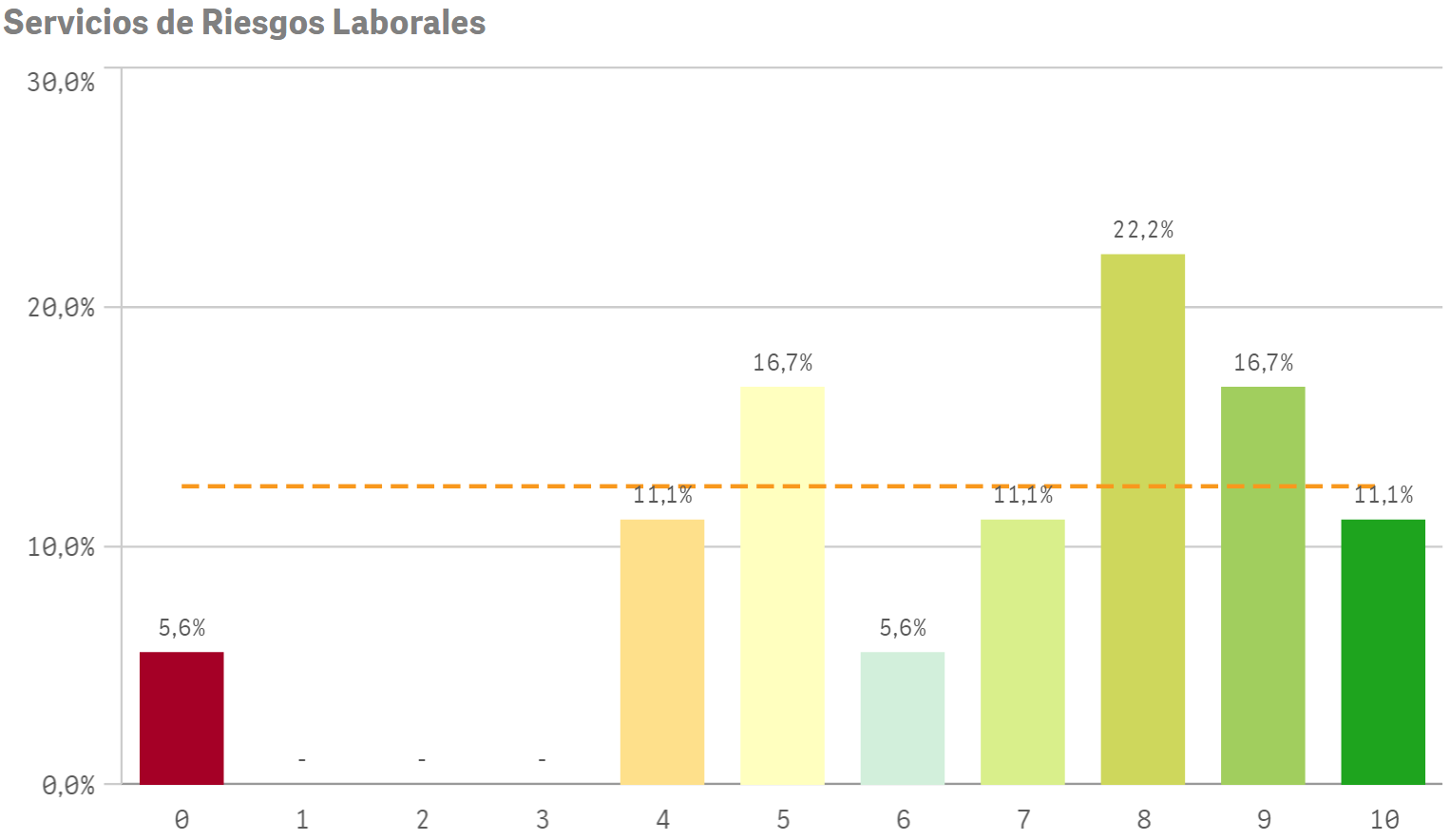 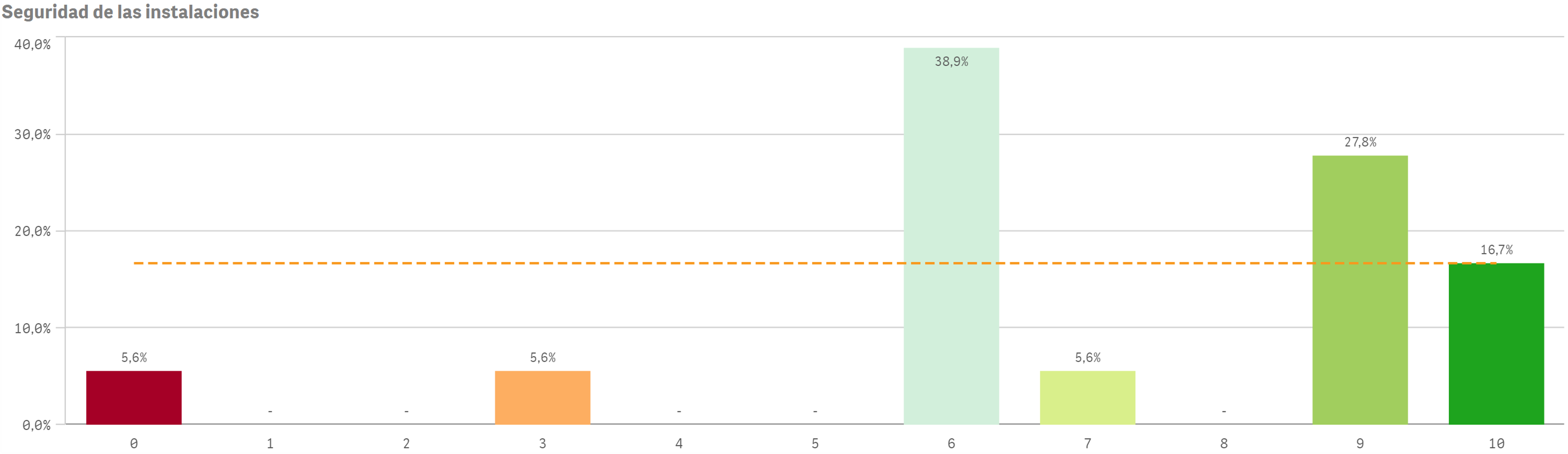 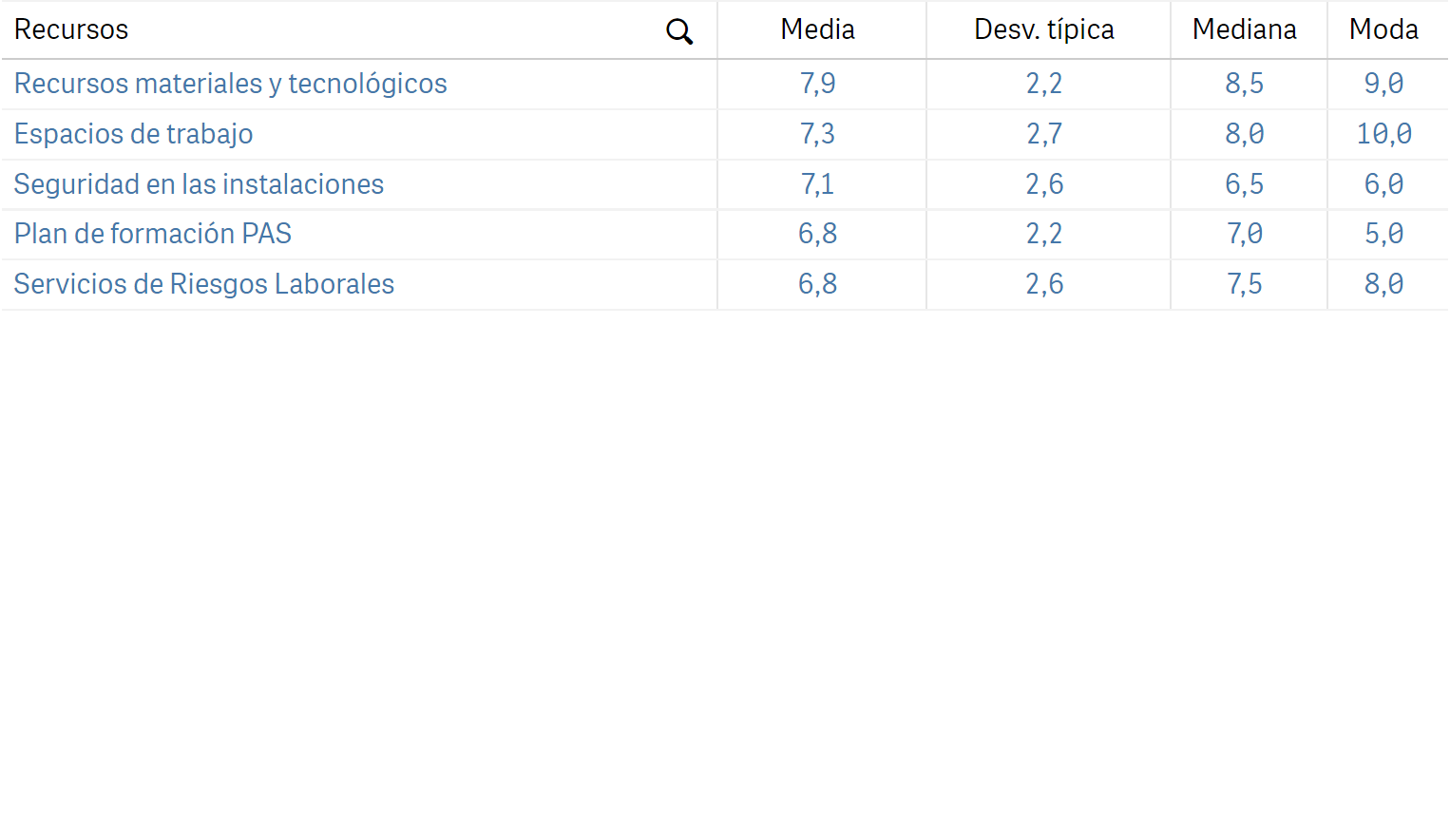 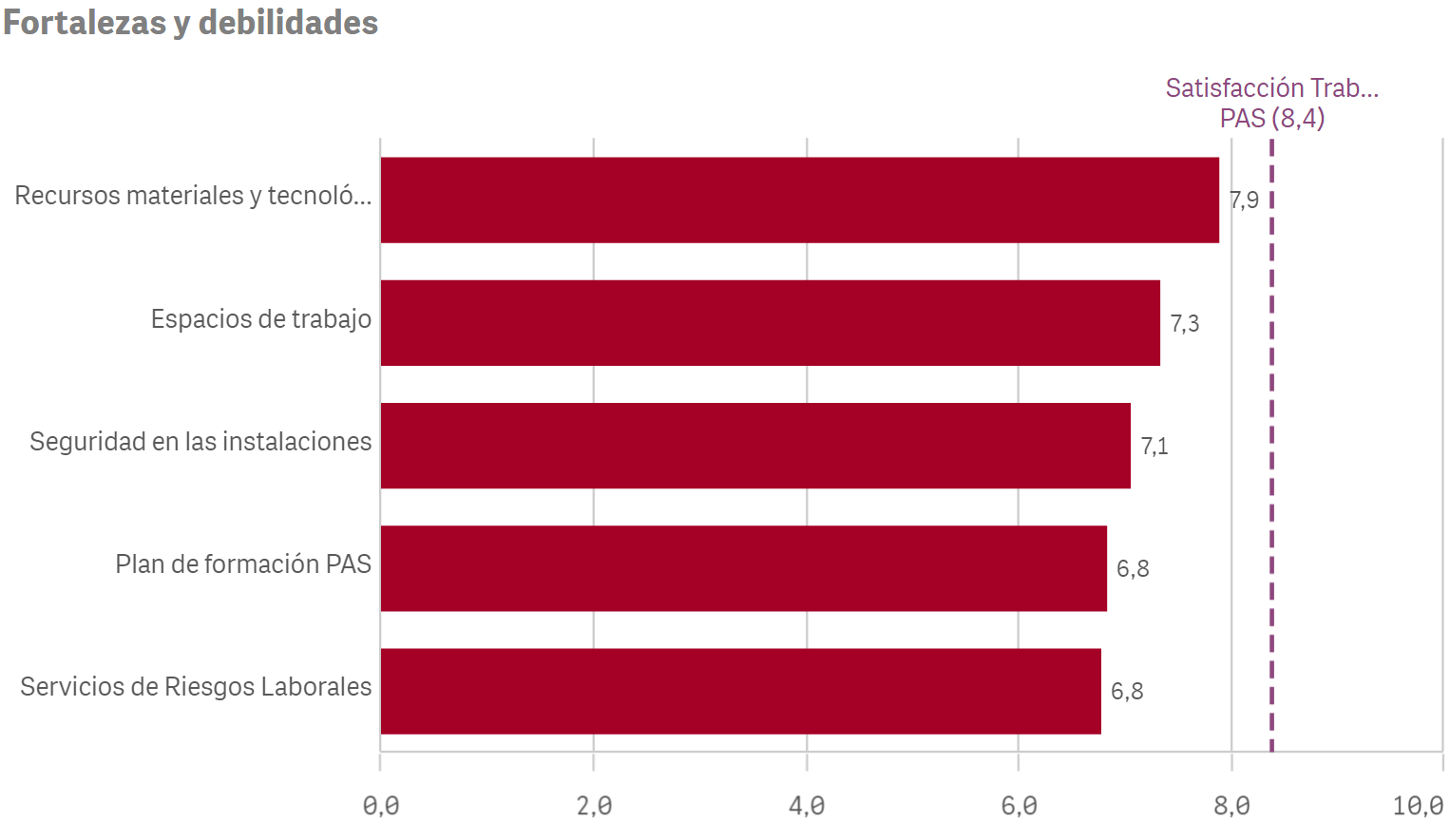 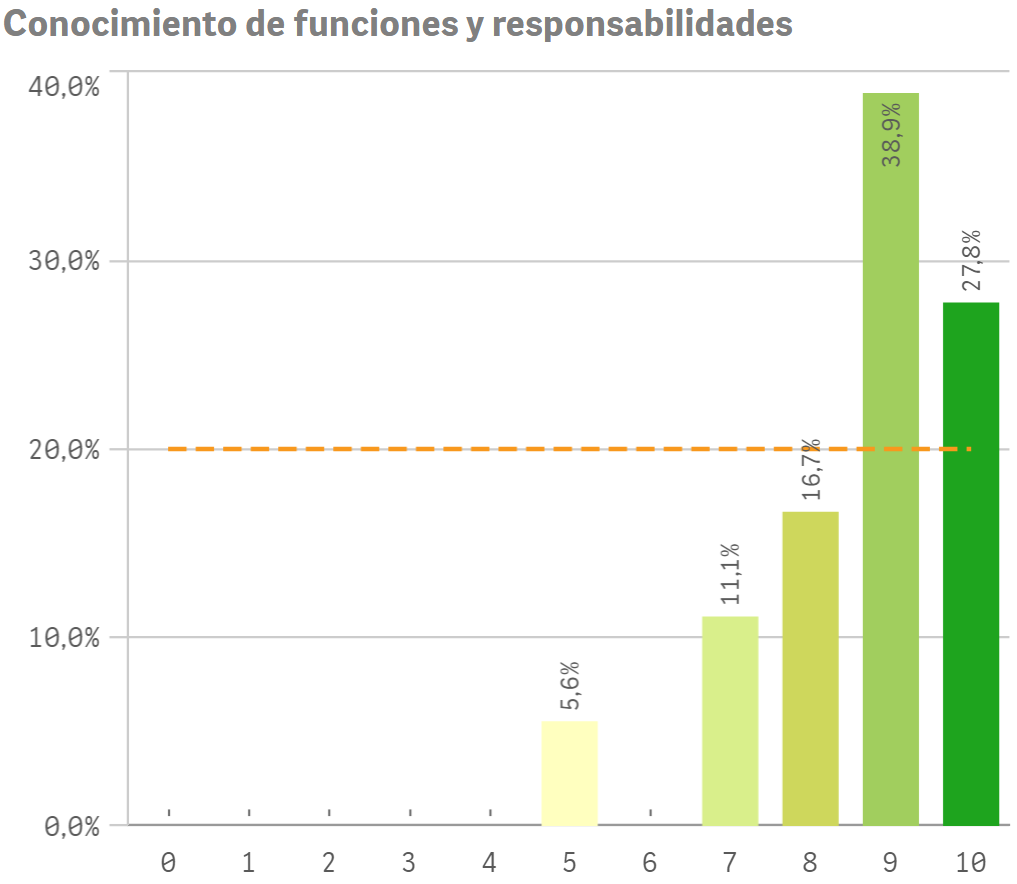 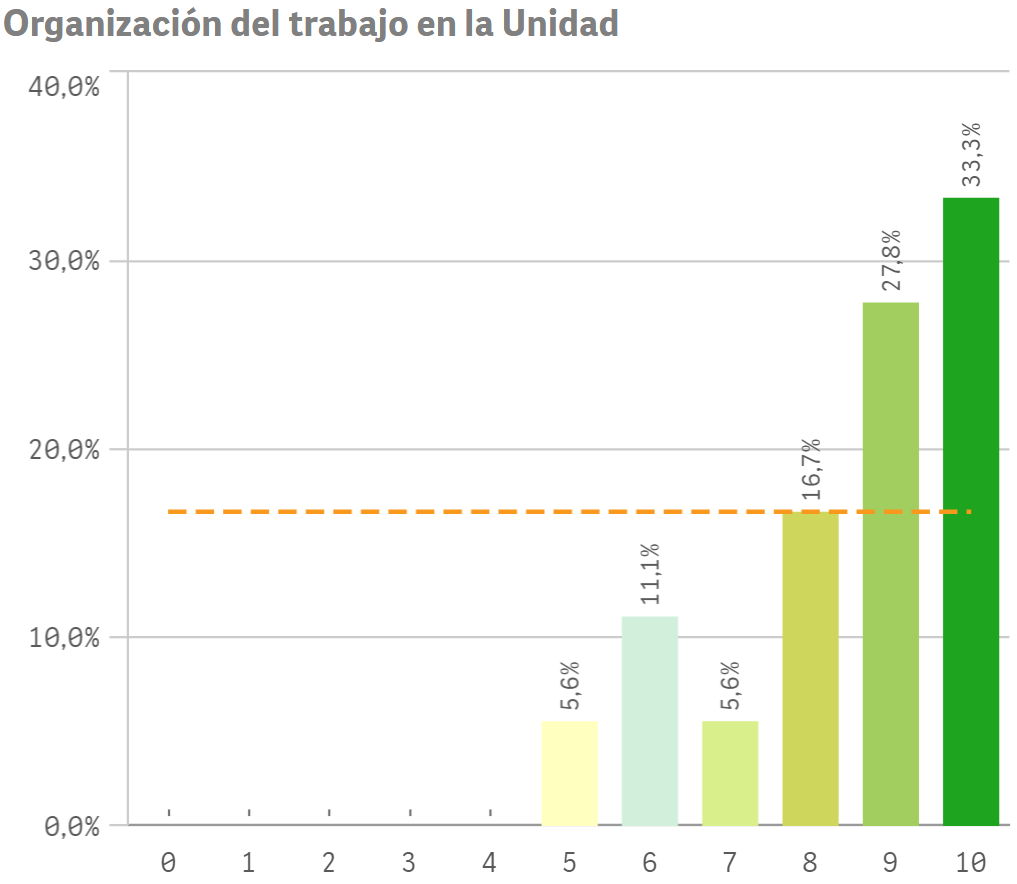 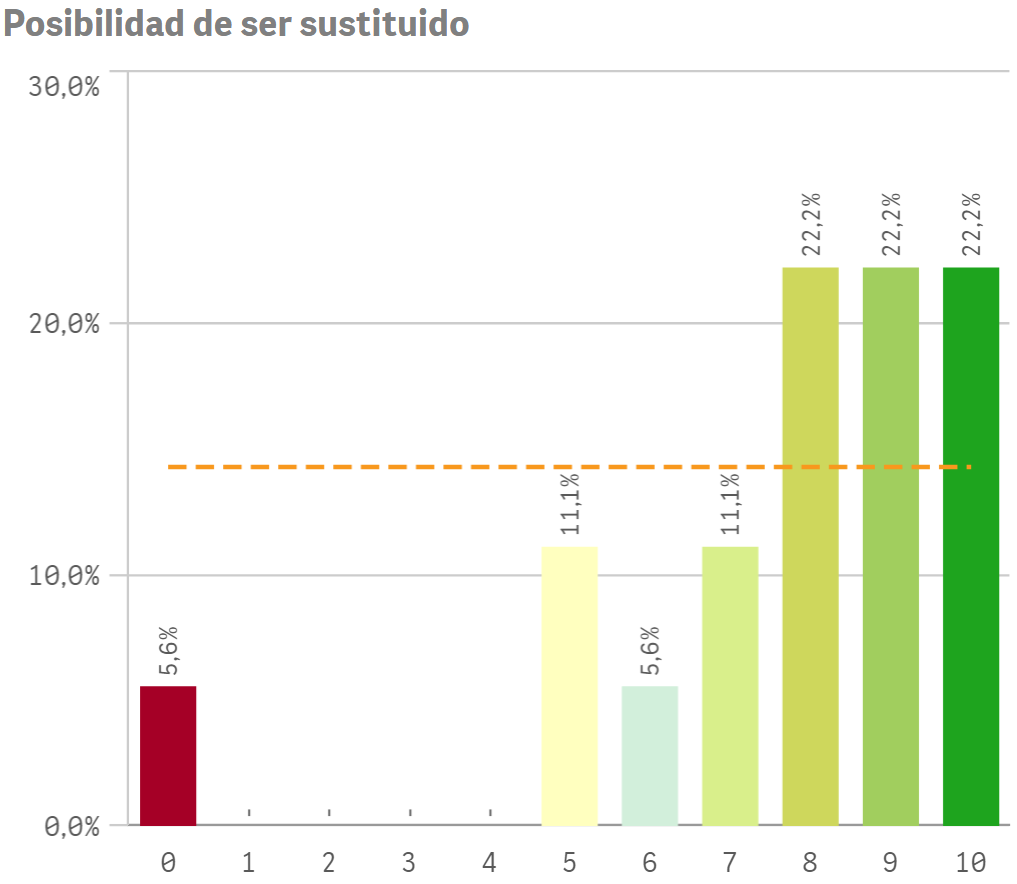 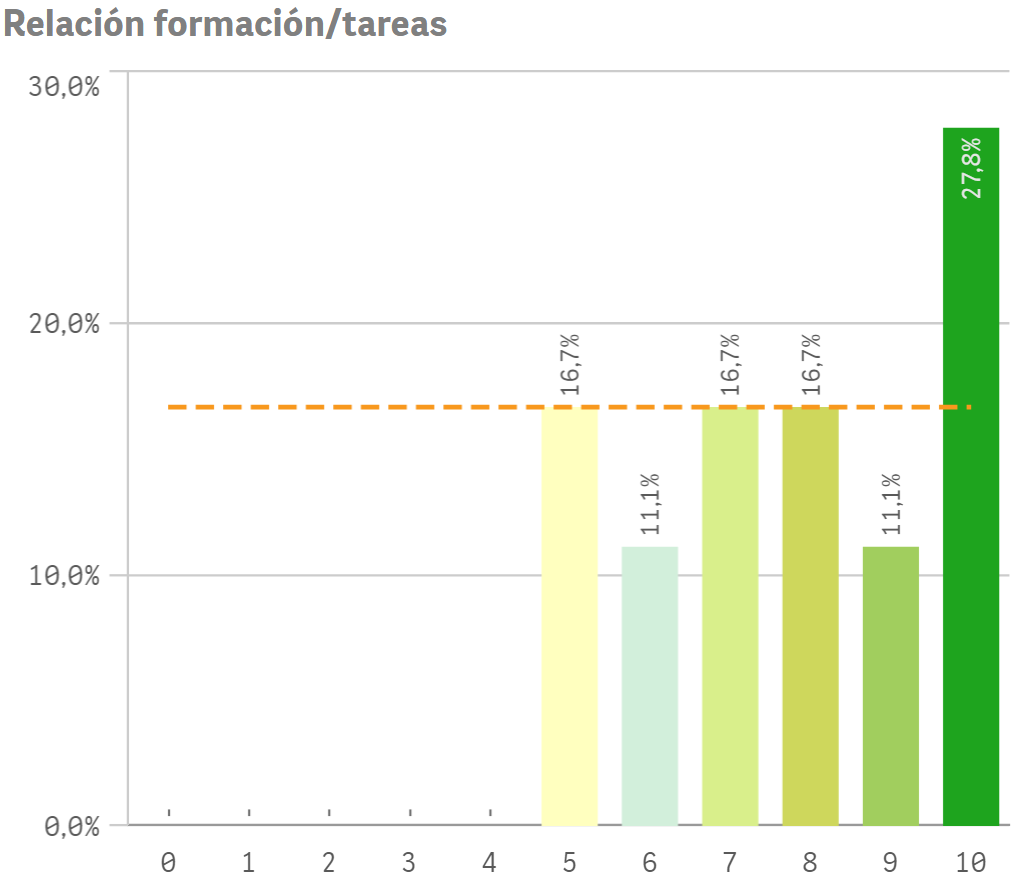 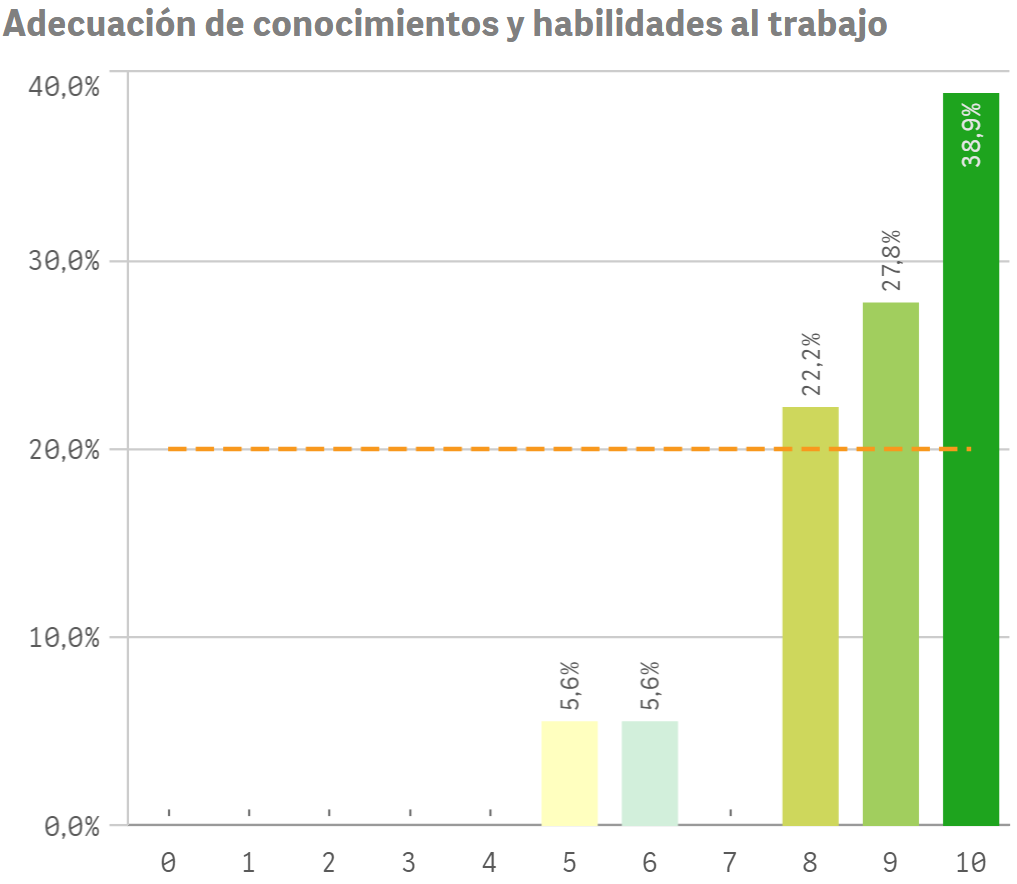 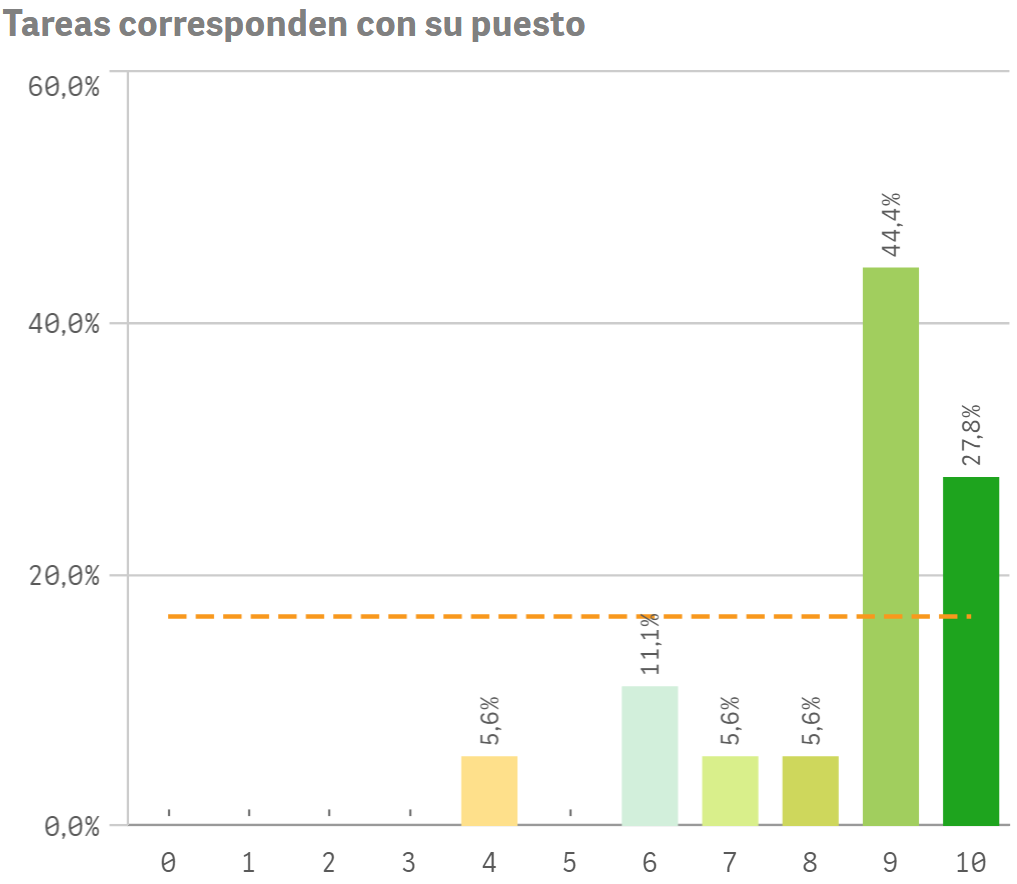 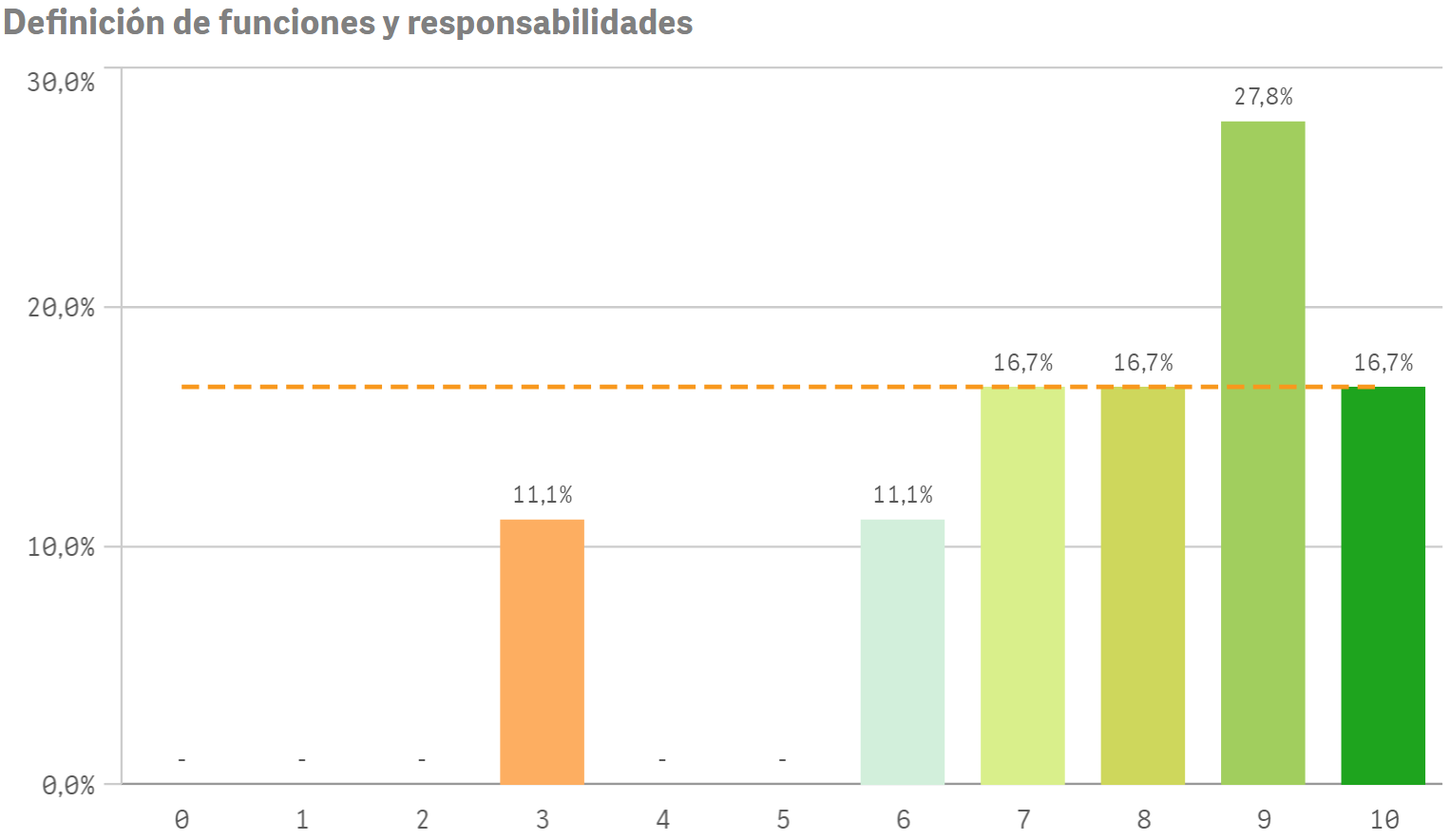 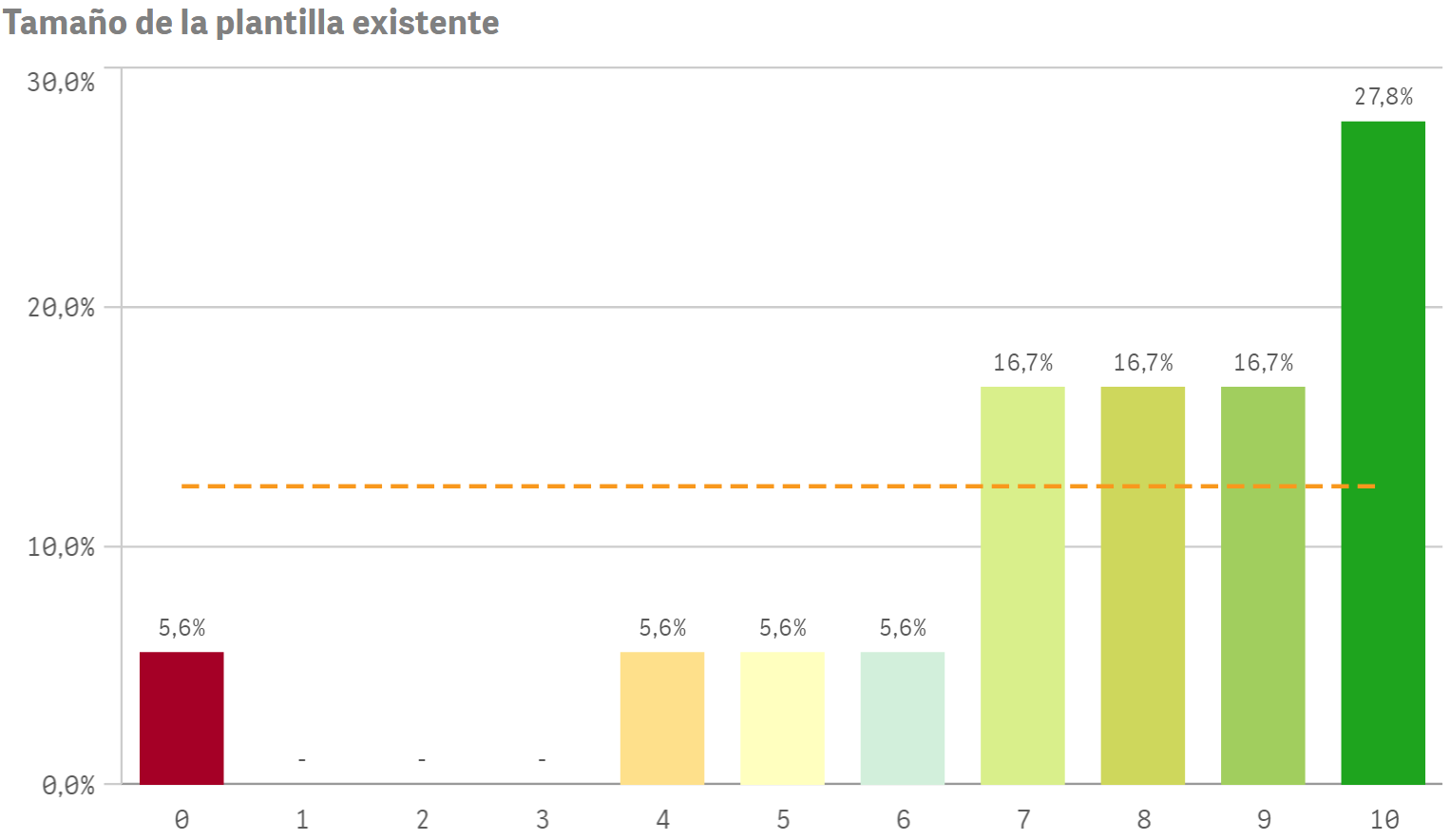 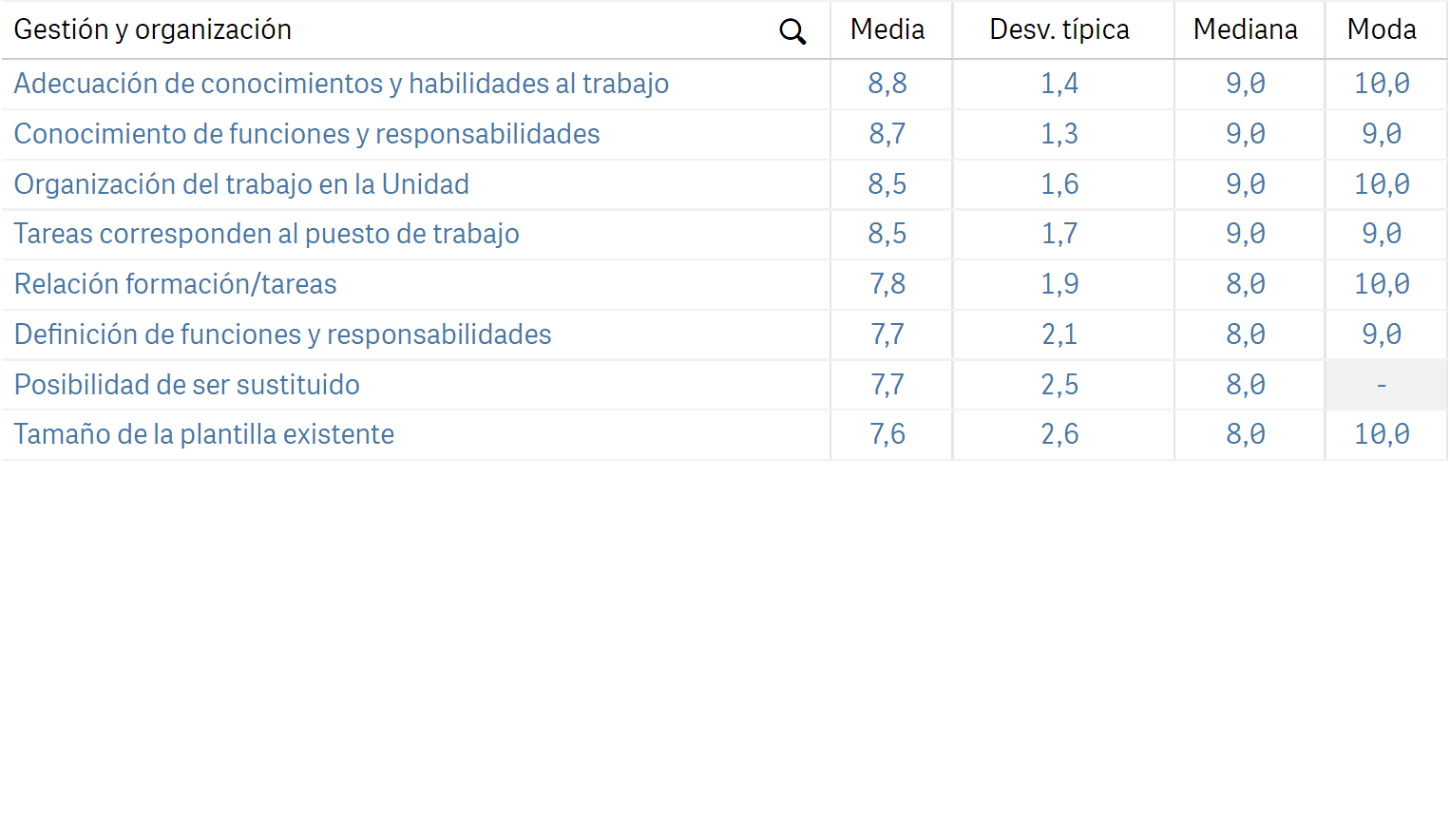 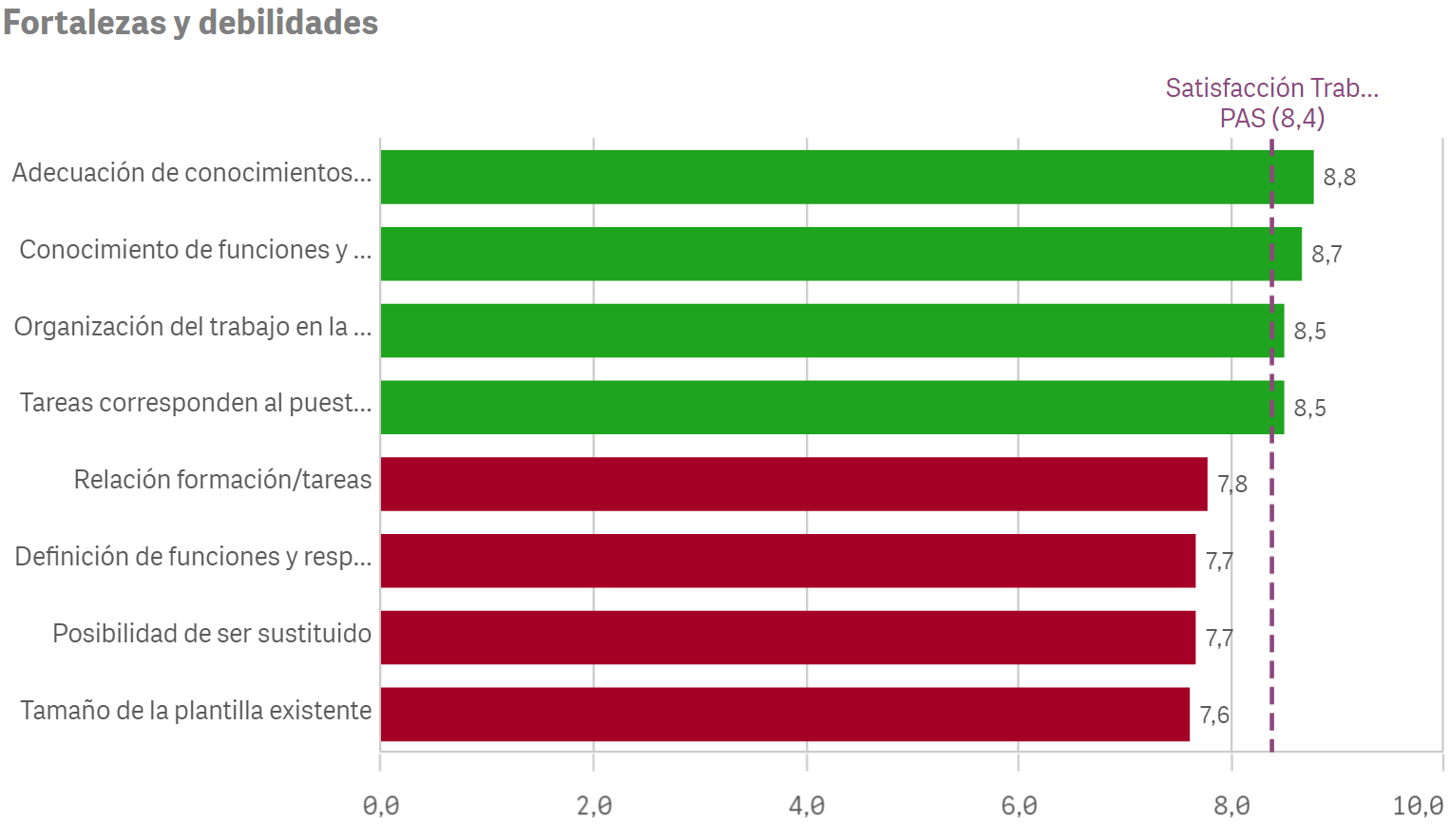 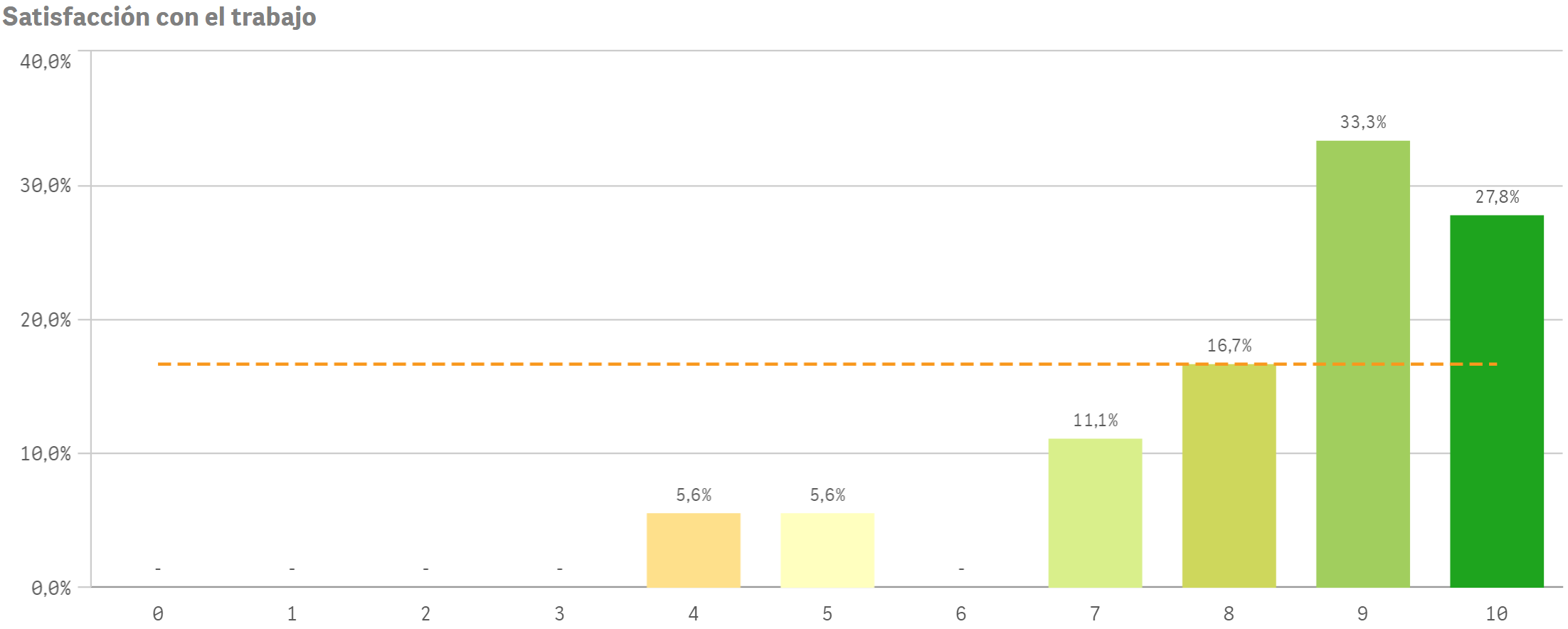 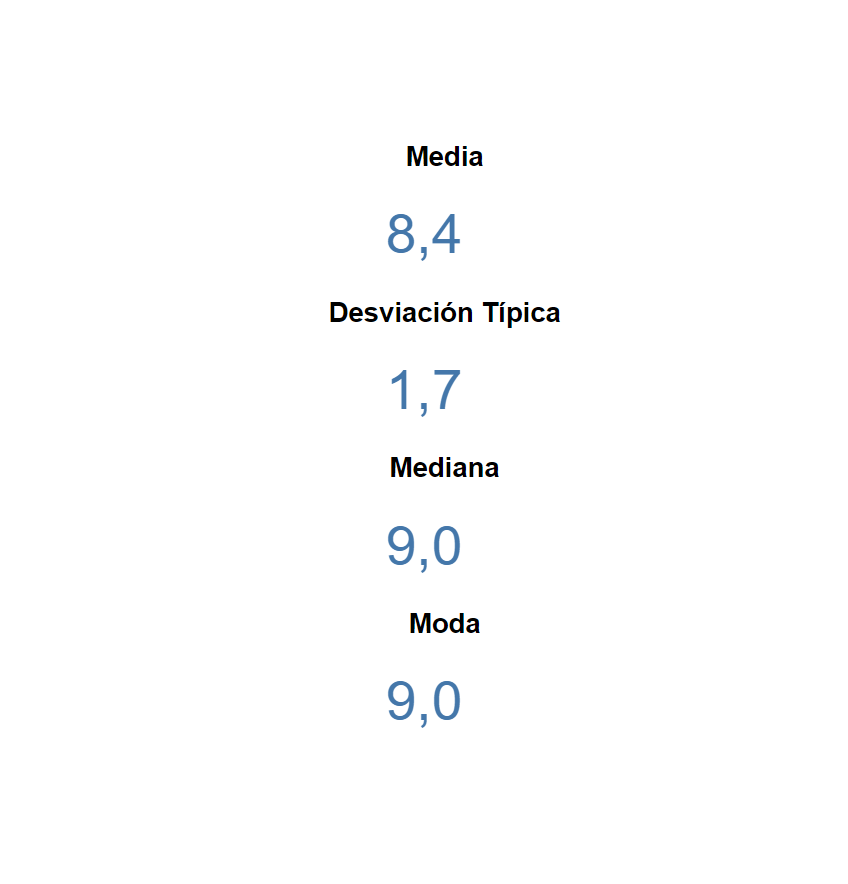 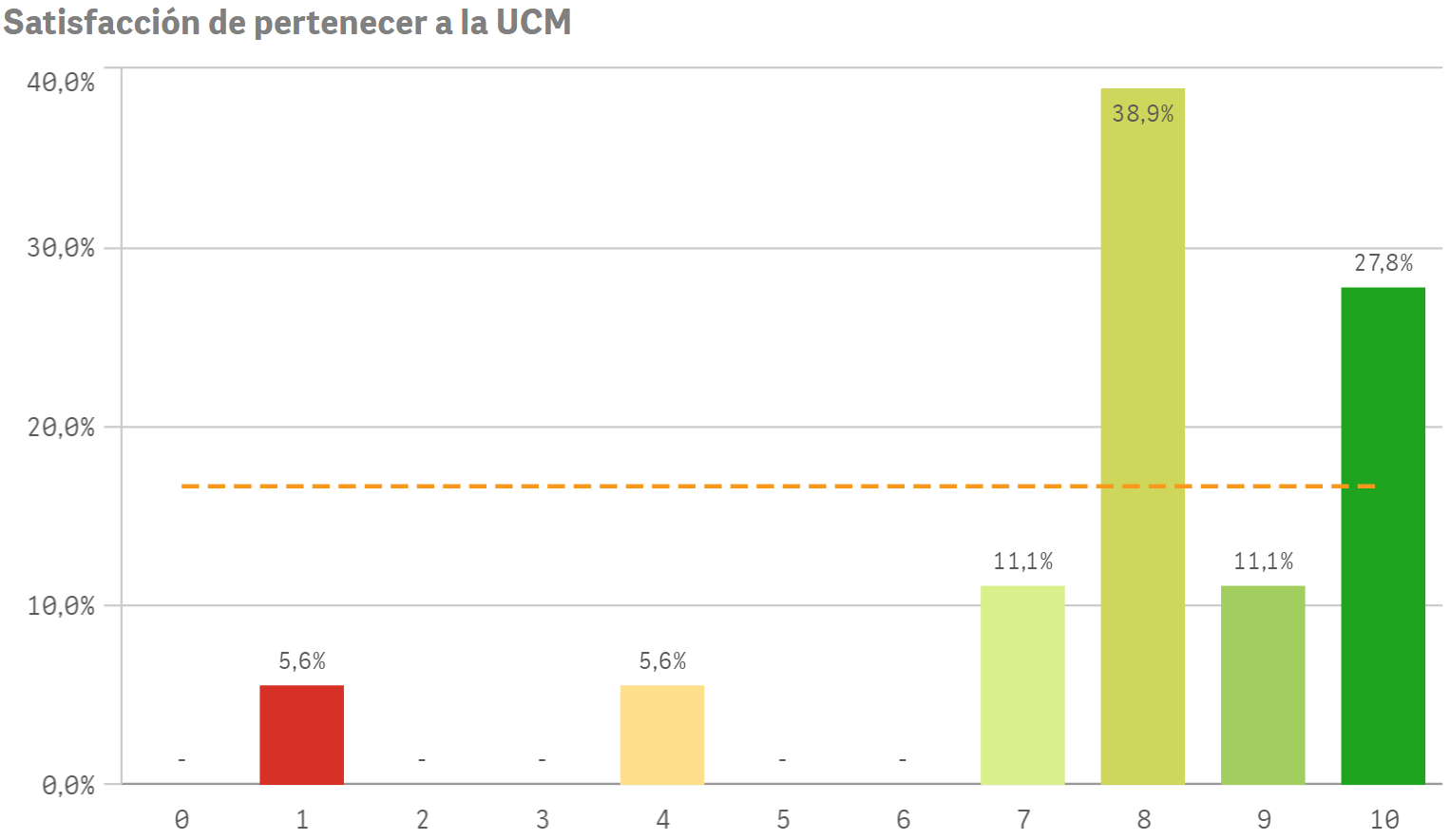 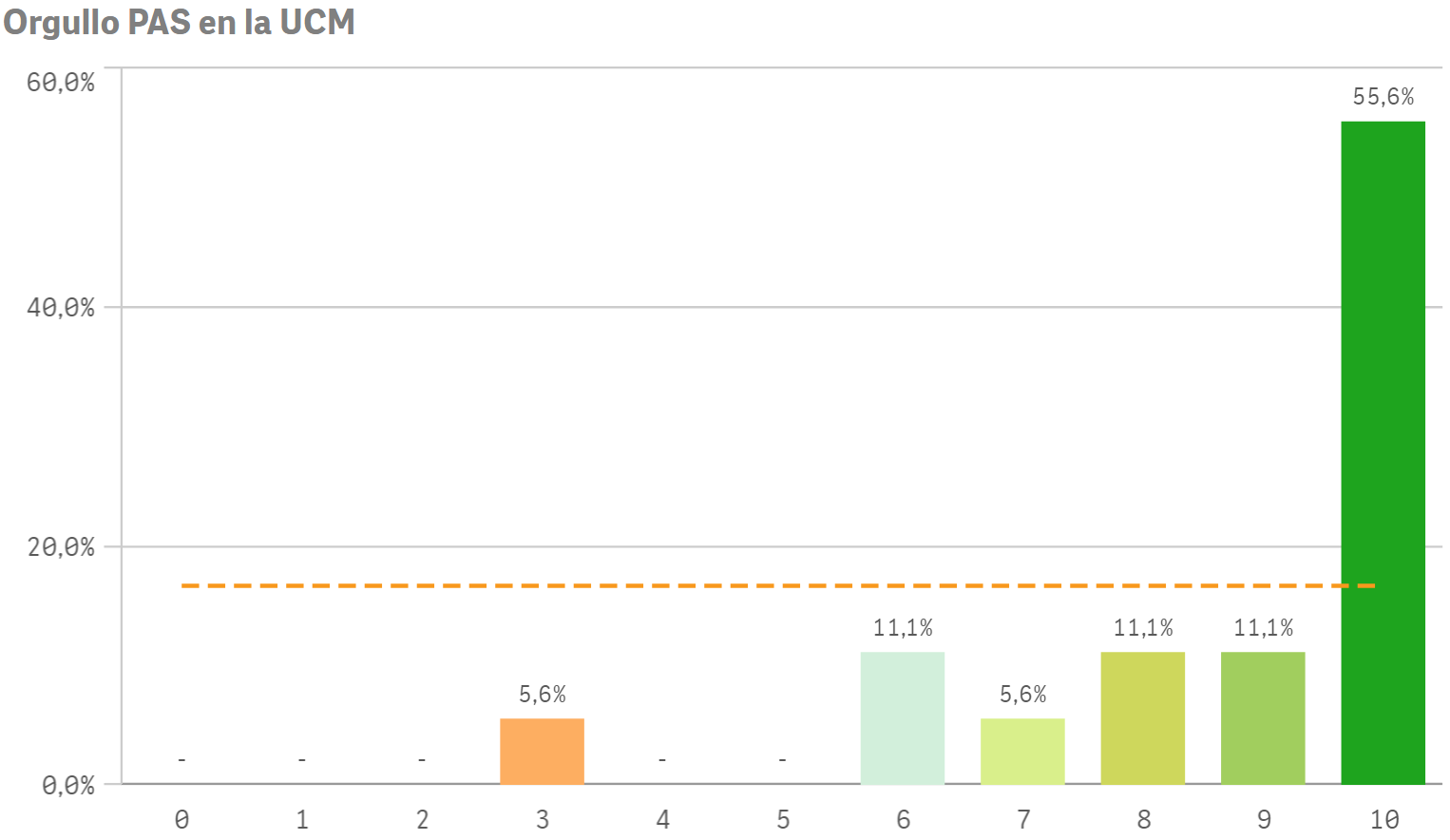 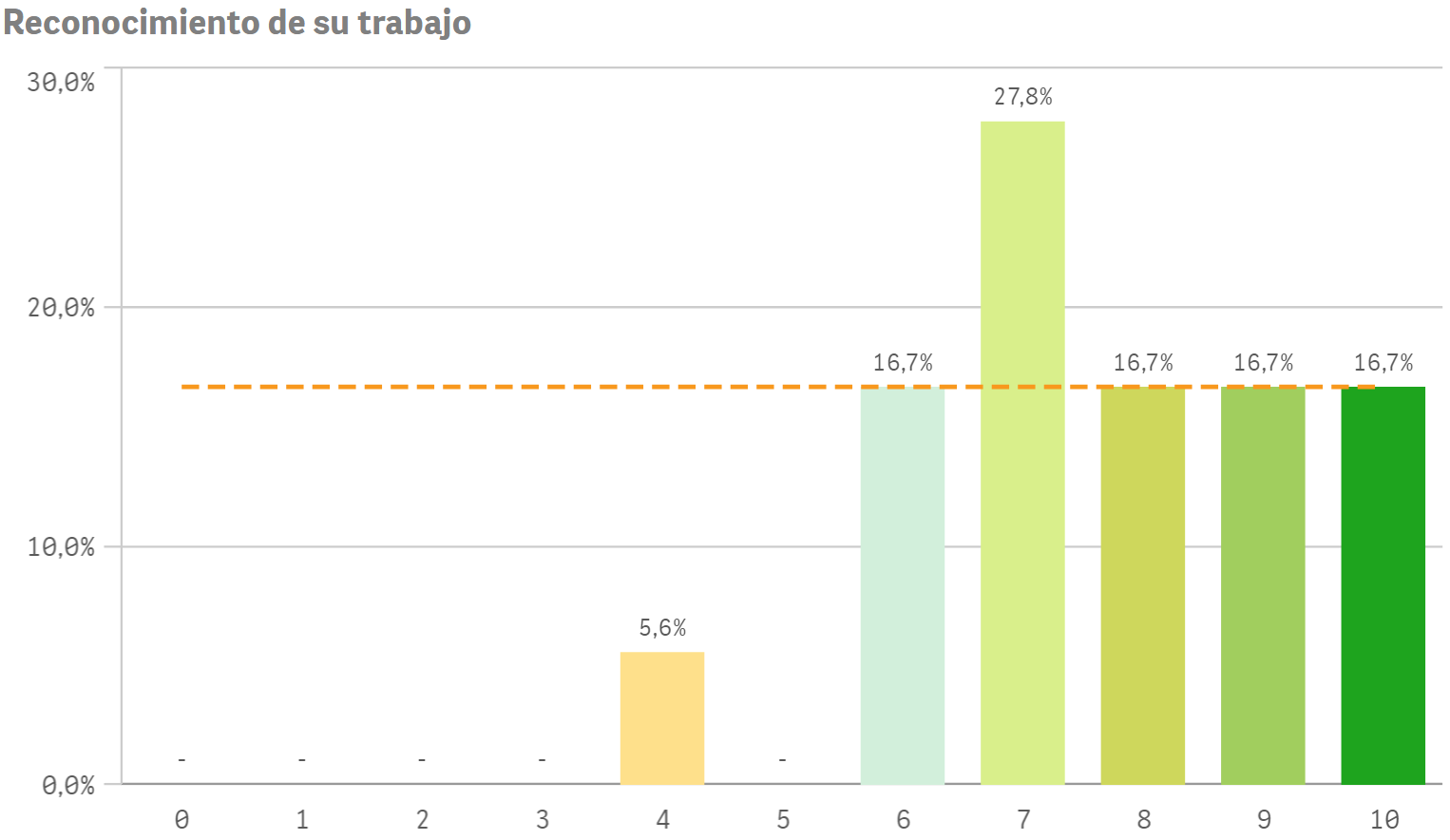 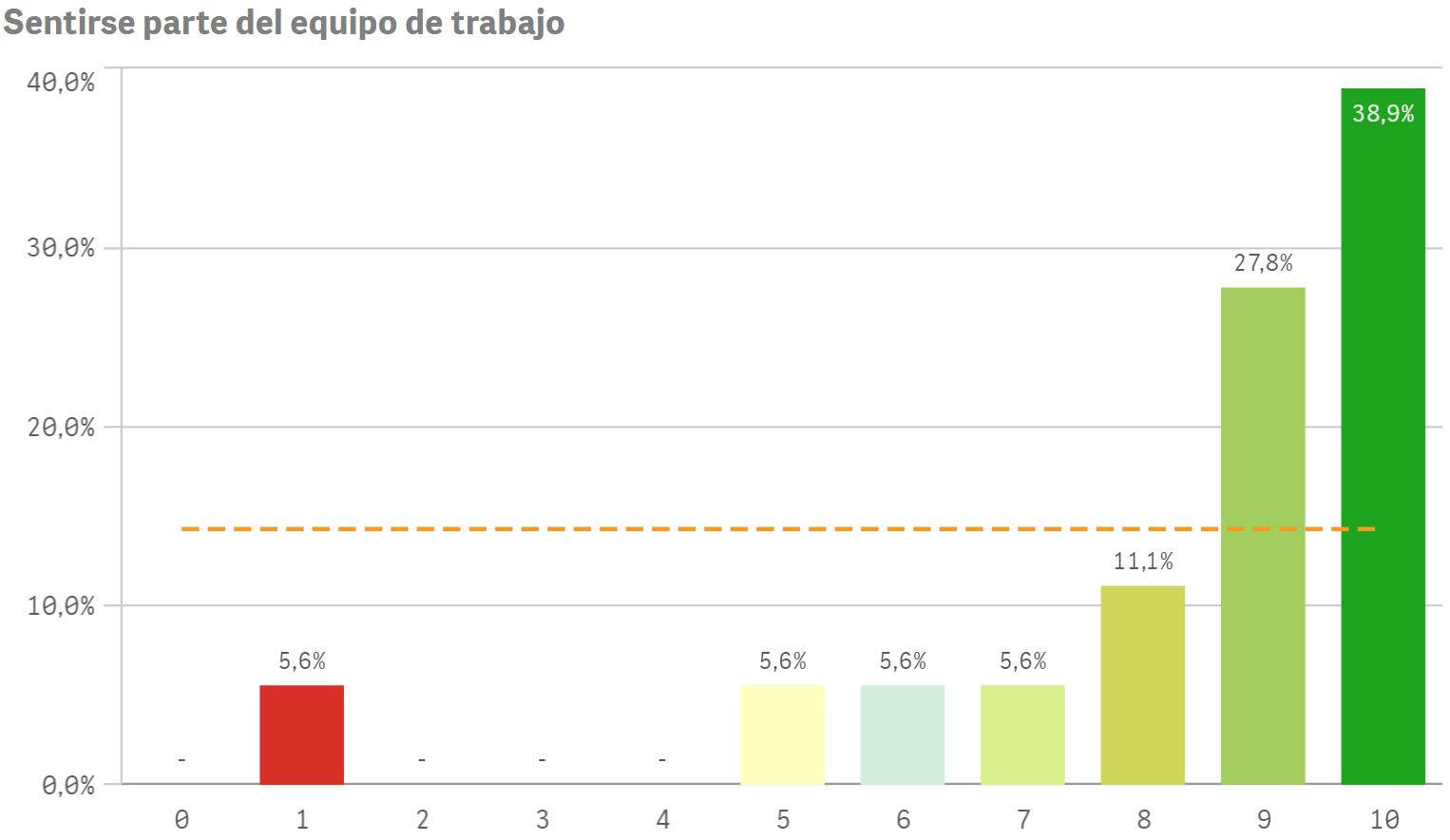 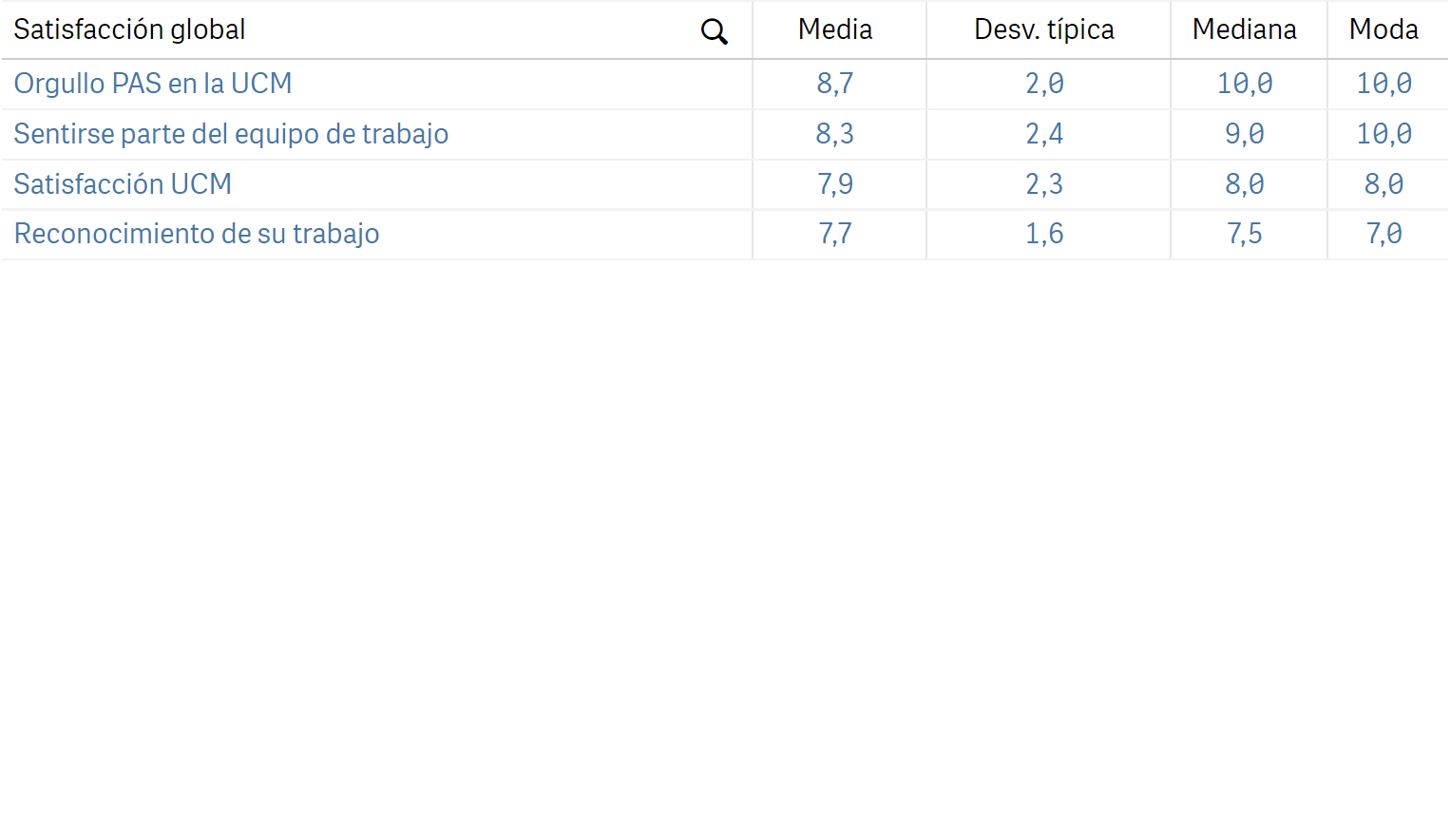 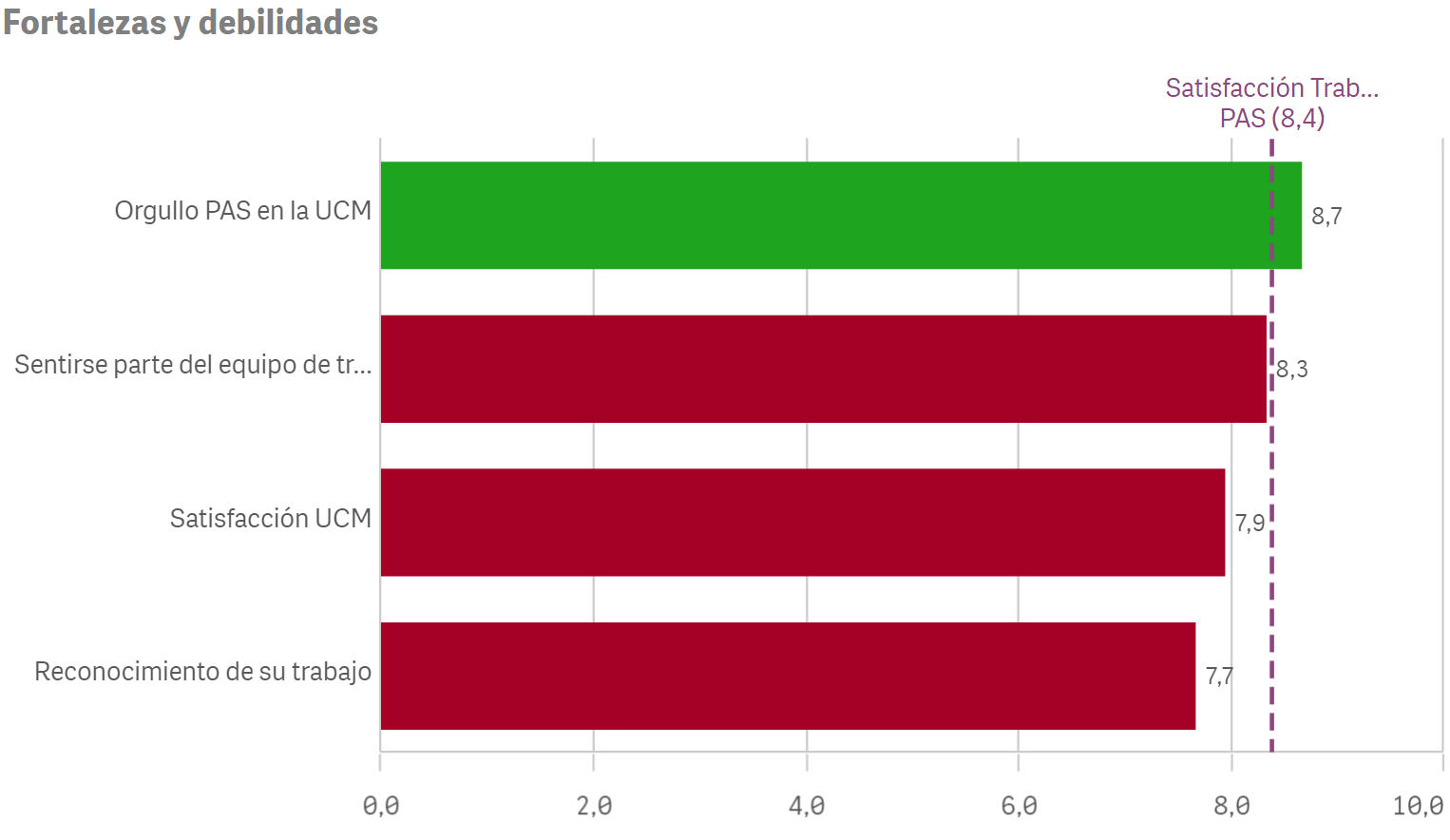 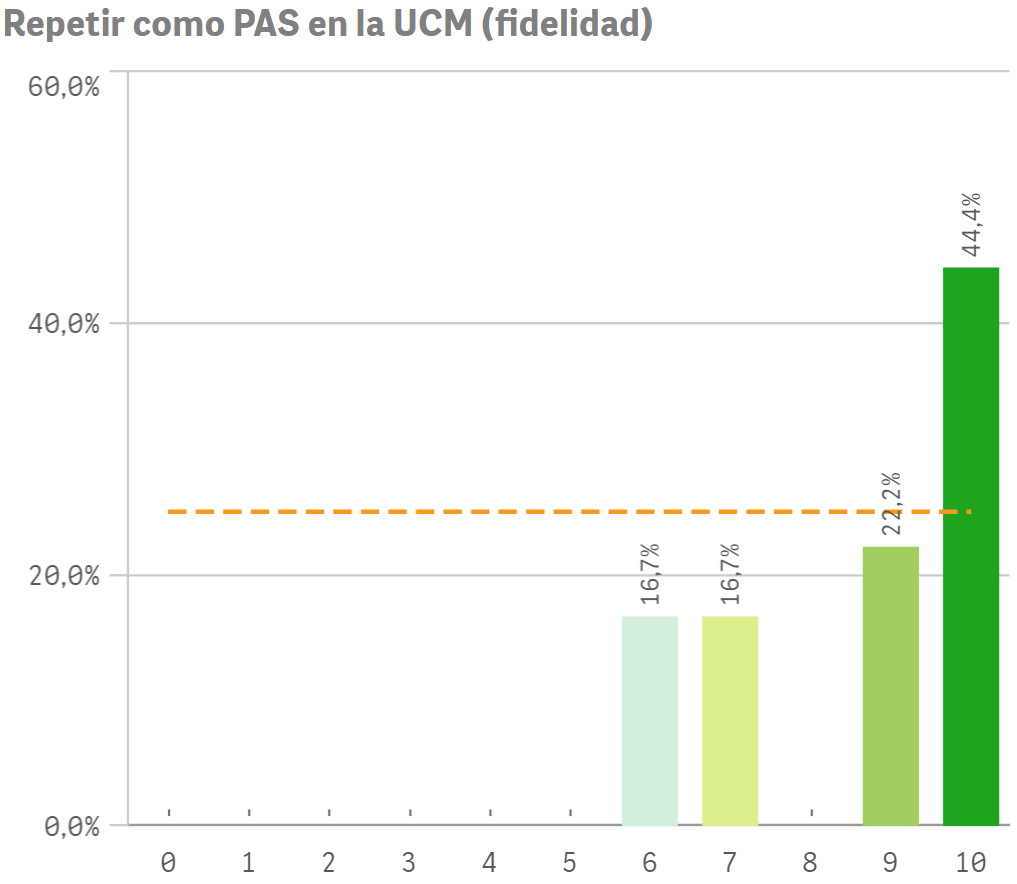 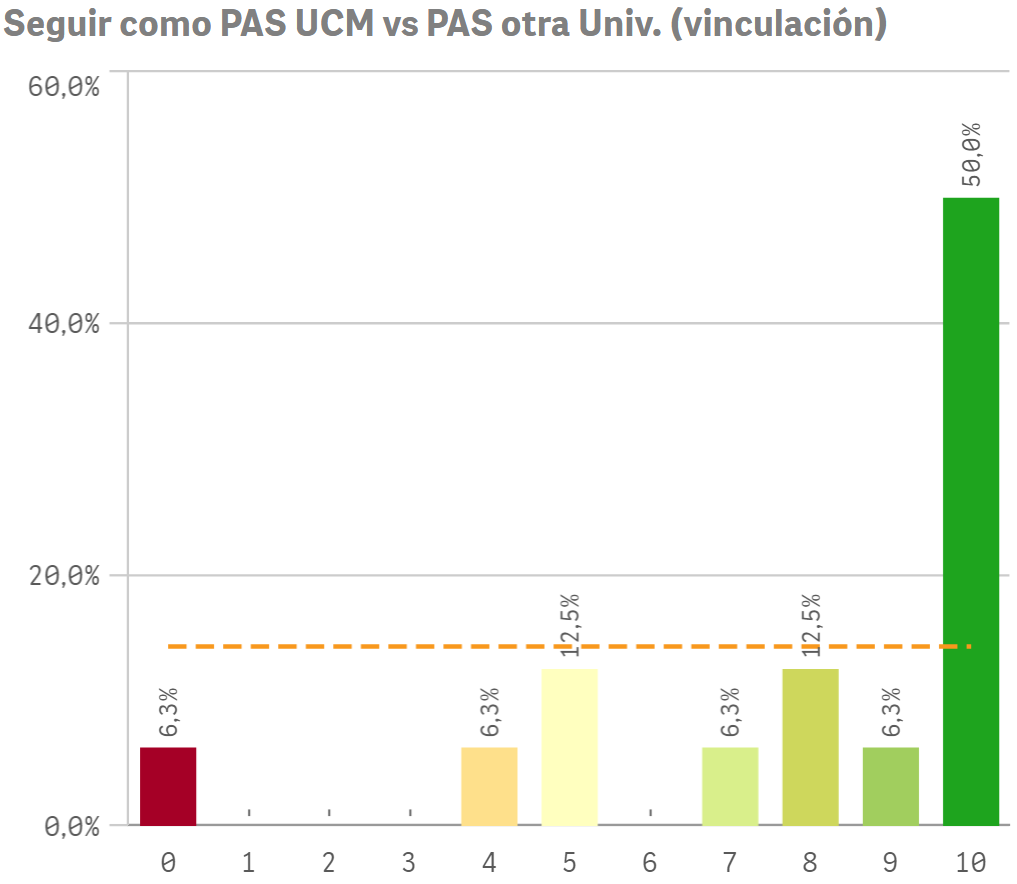 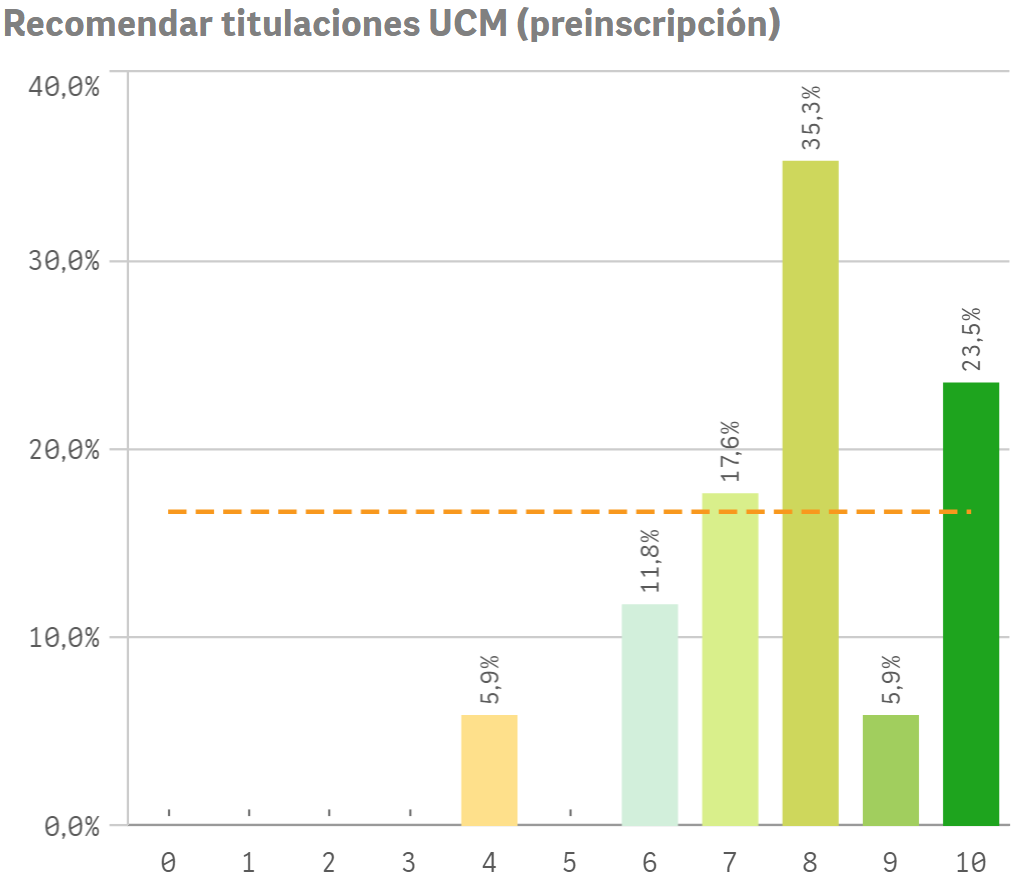 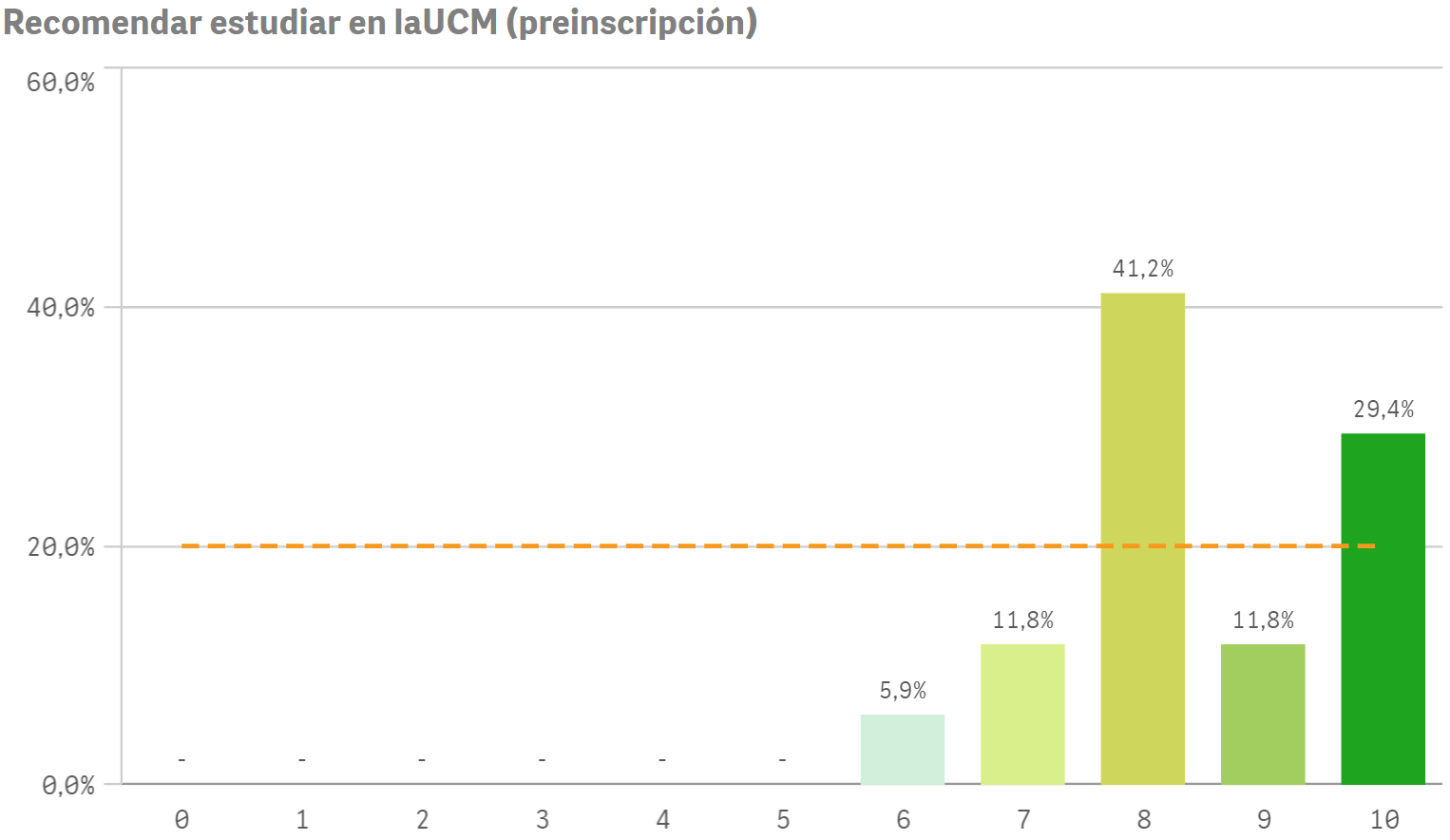 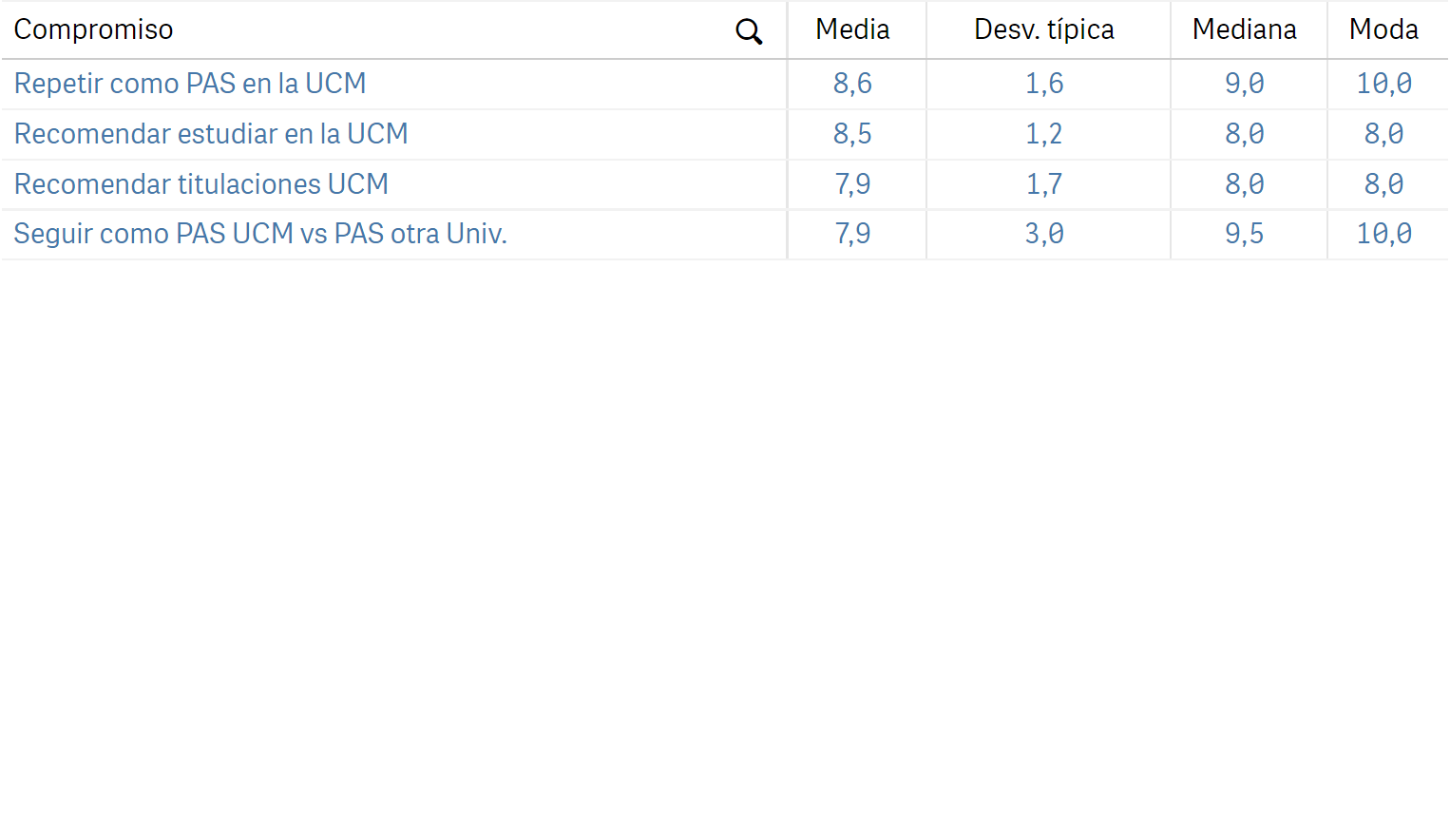 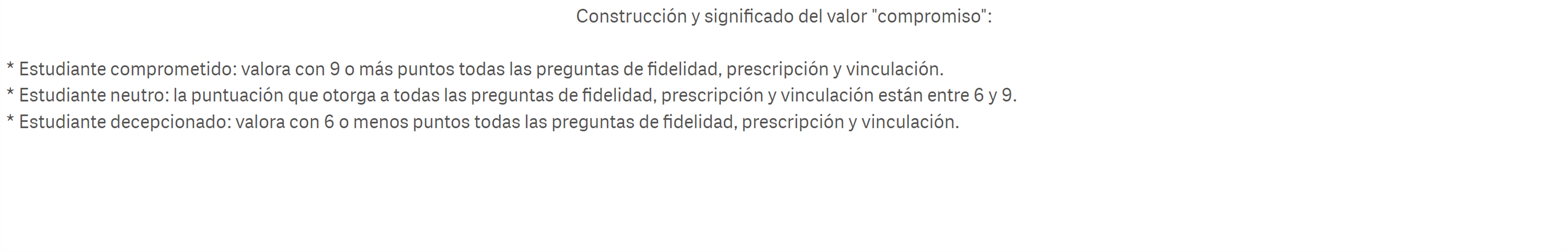 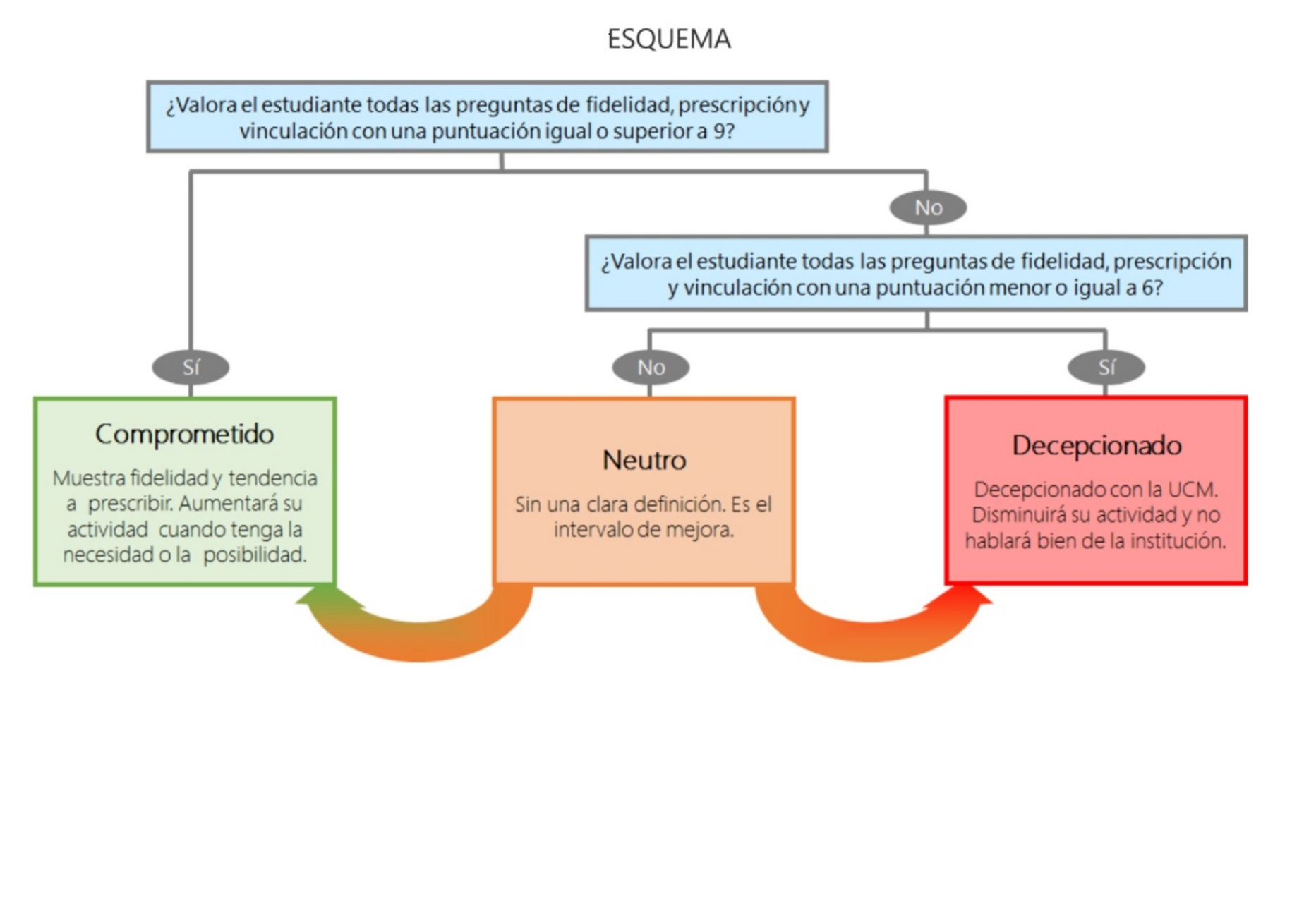 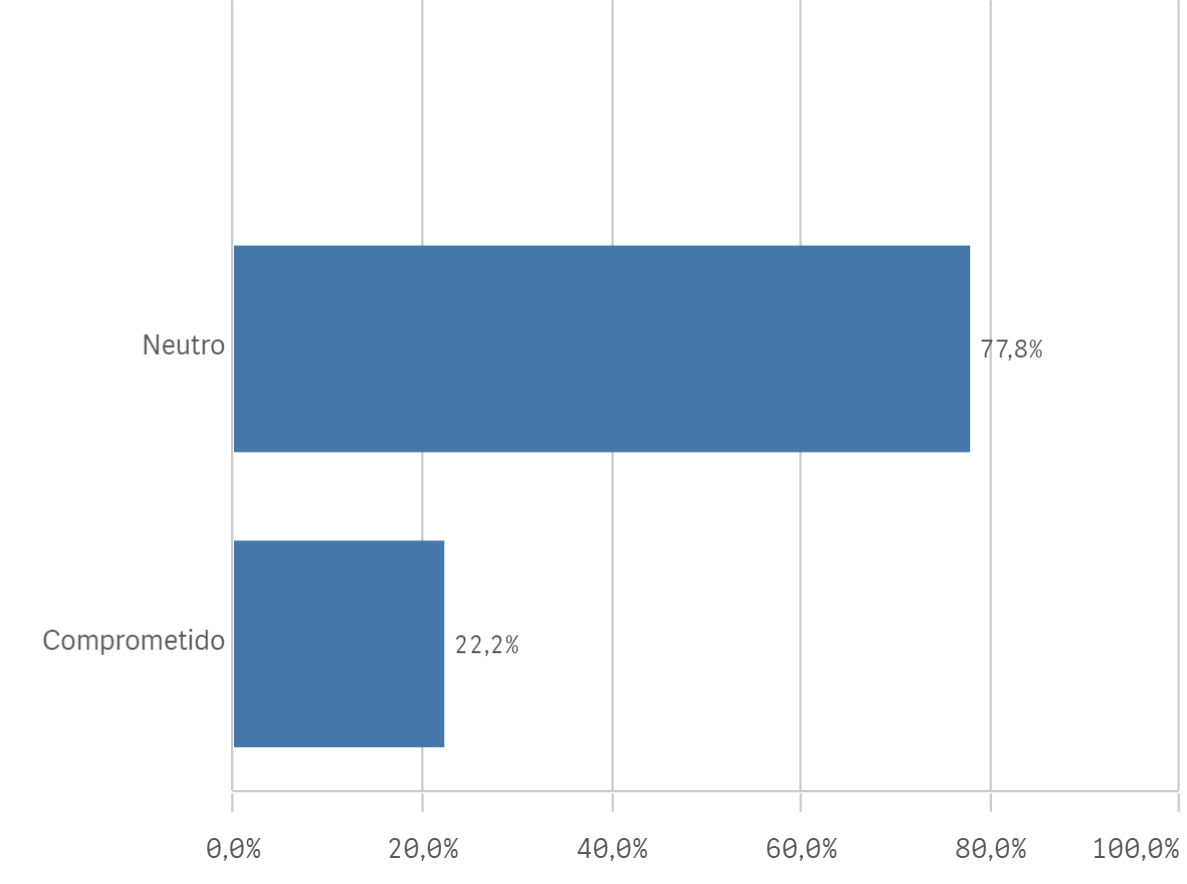 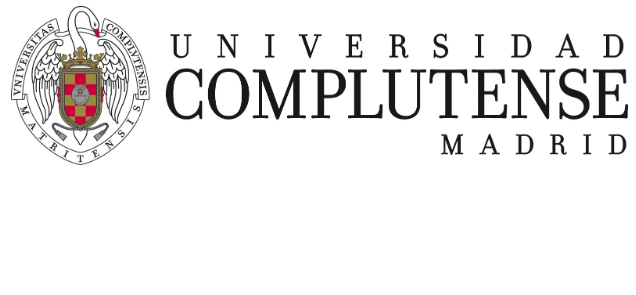 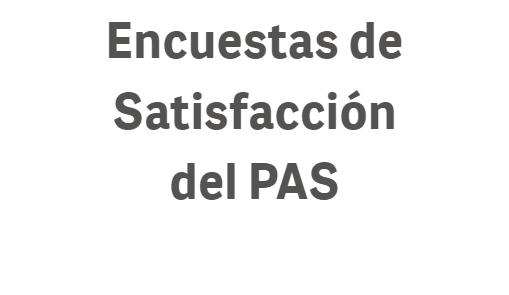 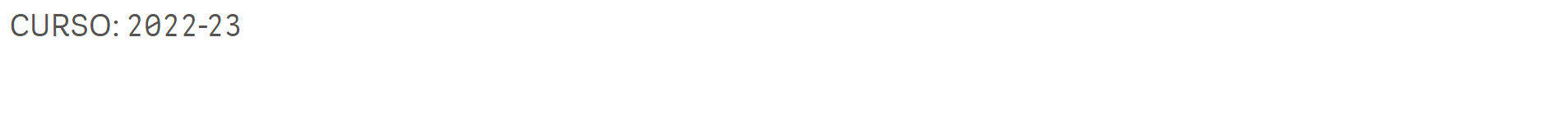 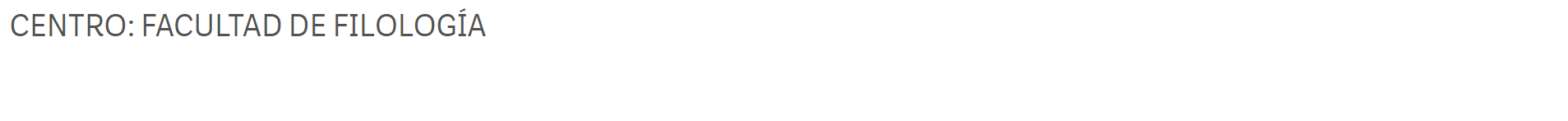 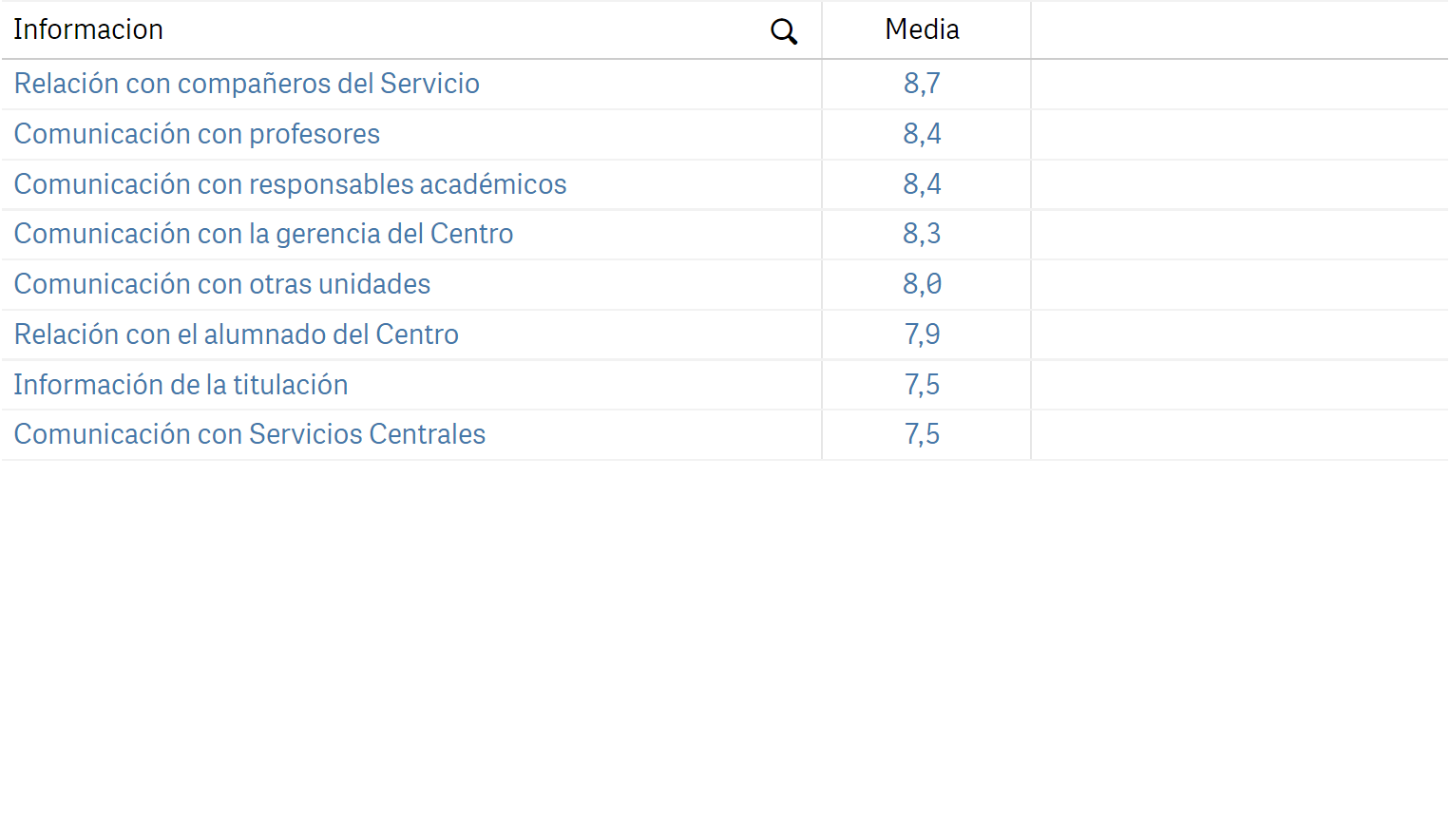 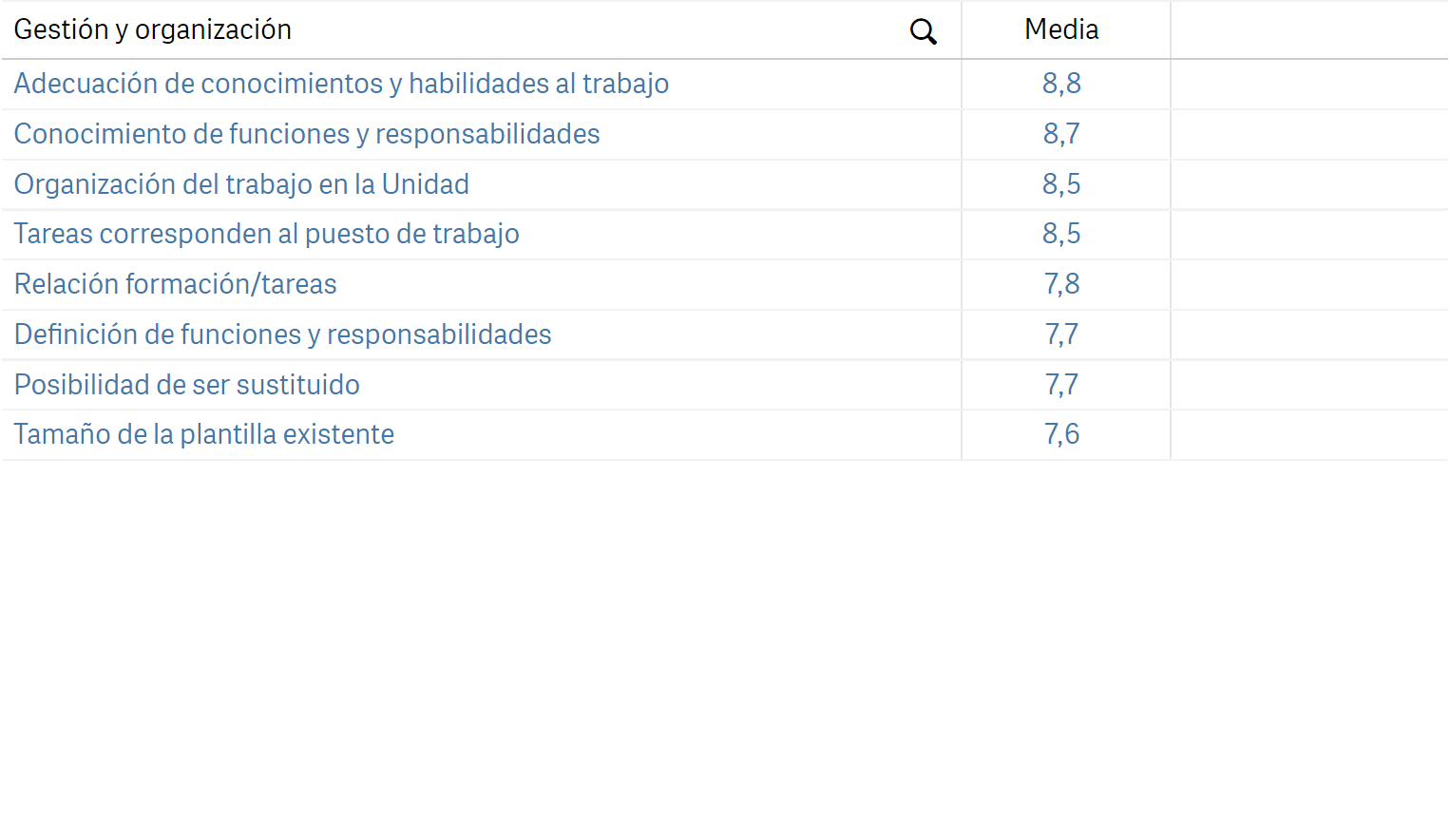 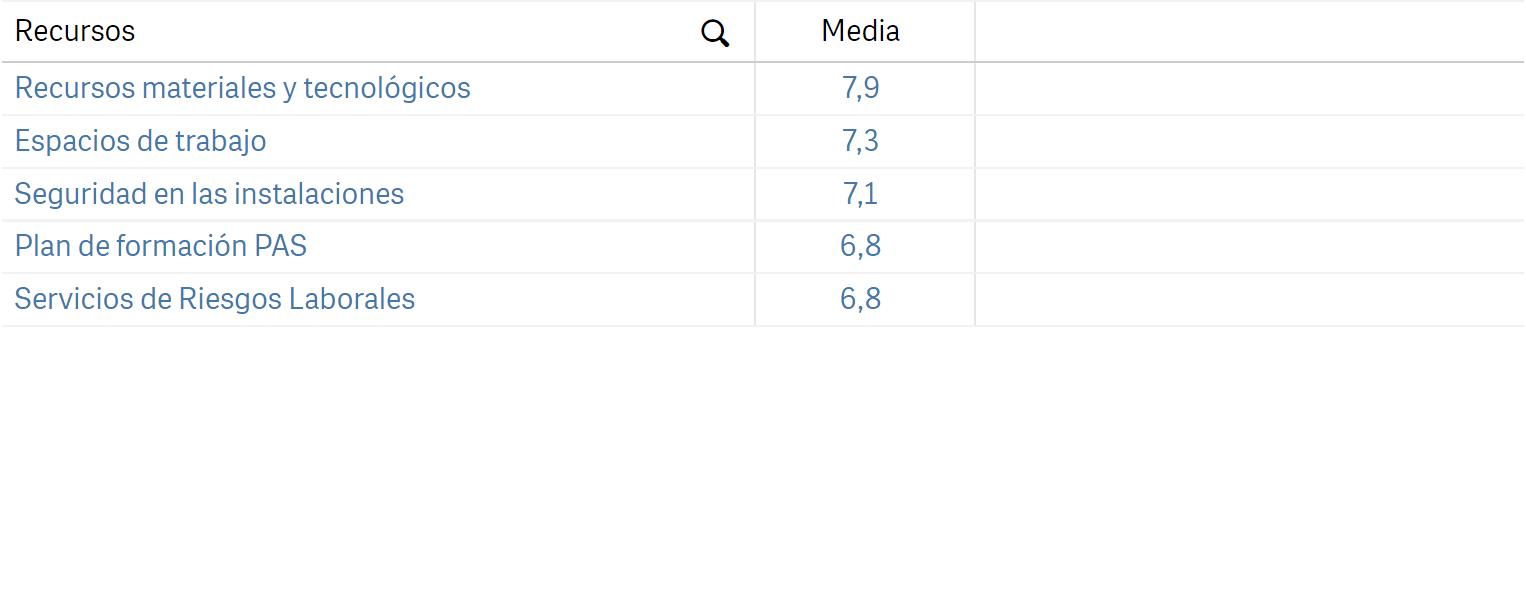 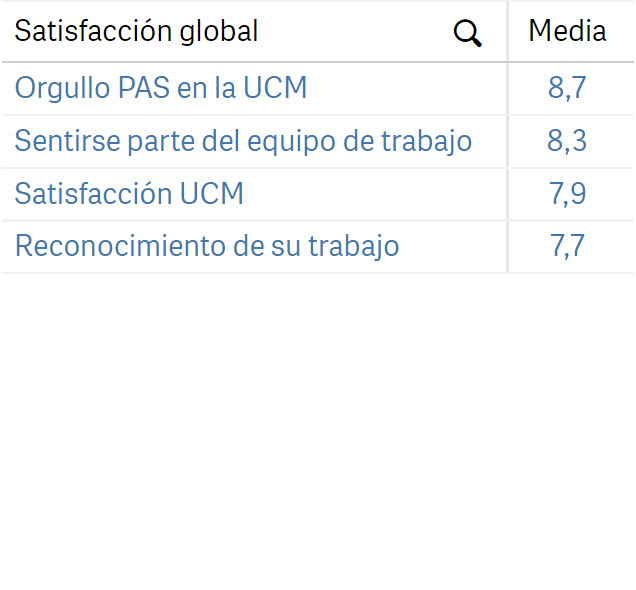 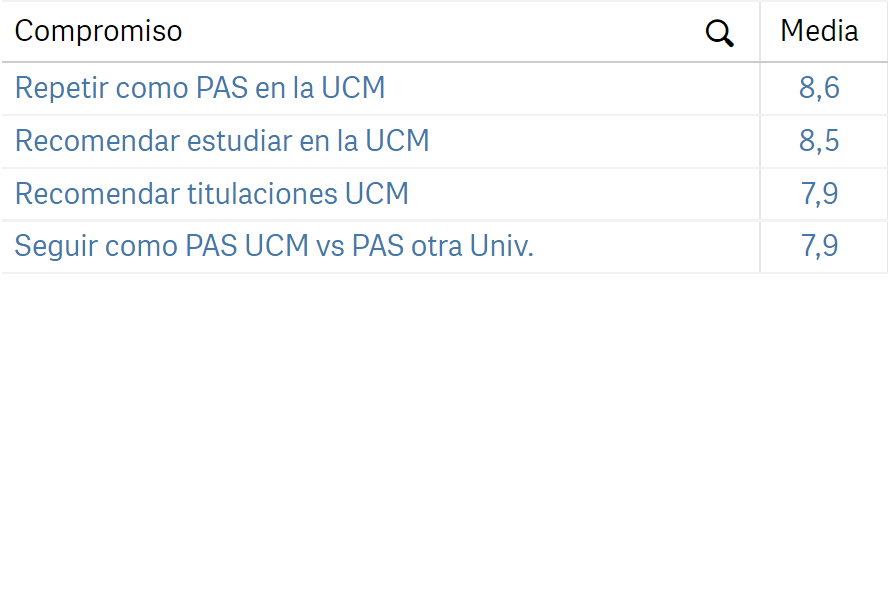